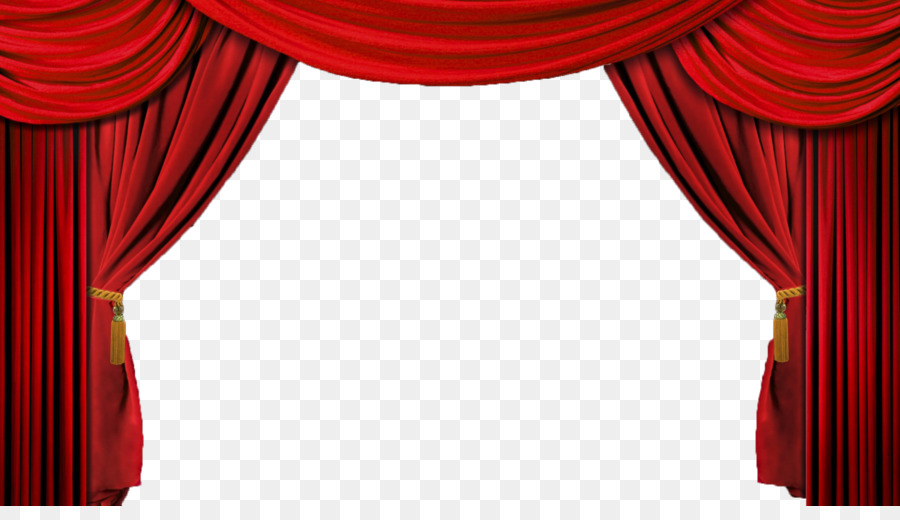 Муниципальное бюджетное дошкольное образовательное учреждение
                                                   детский сад № 322
Исследовательско-творческий проект
«Театры Екатеринбурга»
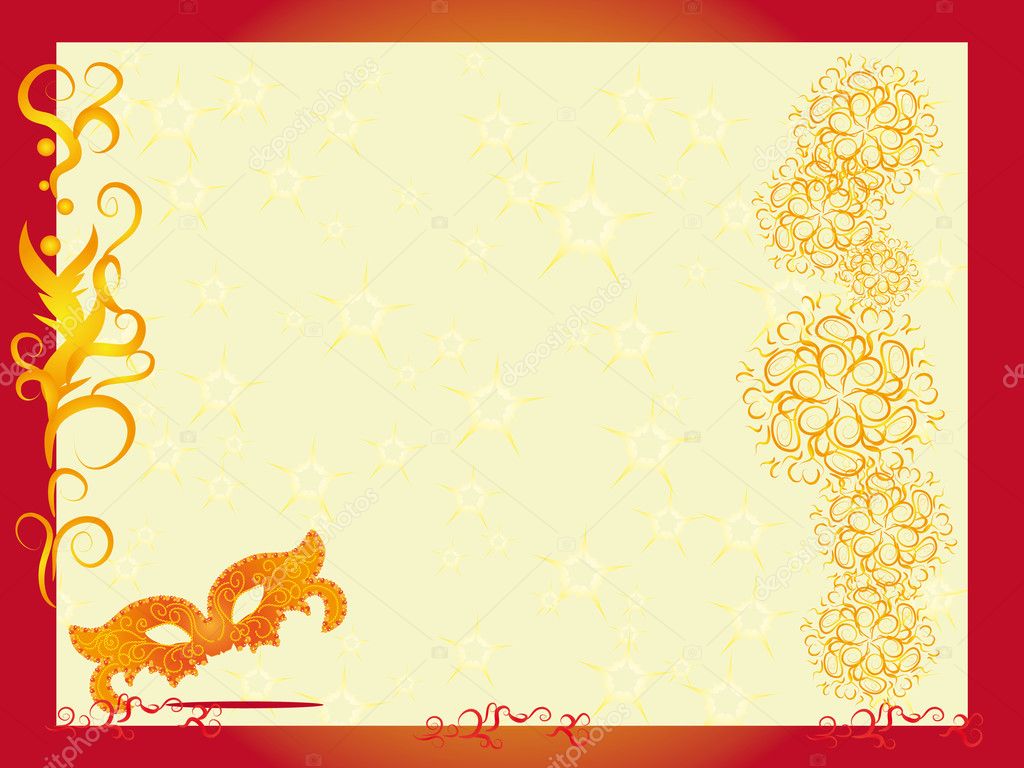 Направление проекта:
исследовательско-творческий
Тема проекта:
 «Театры Екатеринбурга»
  Автор проекта:
 Широкова Наталья Владимировна,
воспитатель МБДОУ детского сада № 322

Продолжительность проекта: 3 недели
Участники проекта: дети, педагоги, родители
Возраст детей: 6-7лет
Итоговое мероприятие проекта: игра-путешествие
Название итогового мероприятия: 
«Путешествие по театрам»
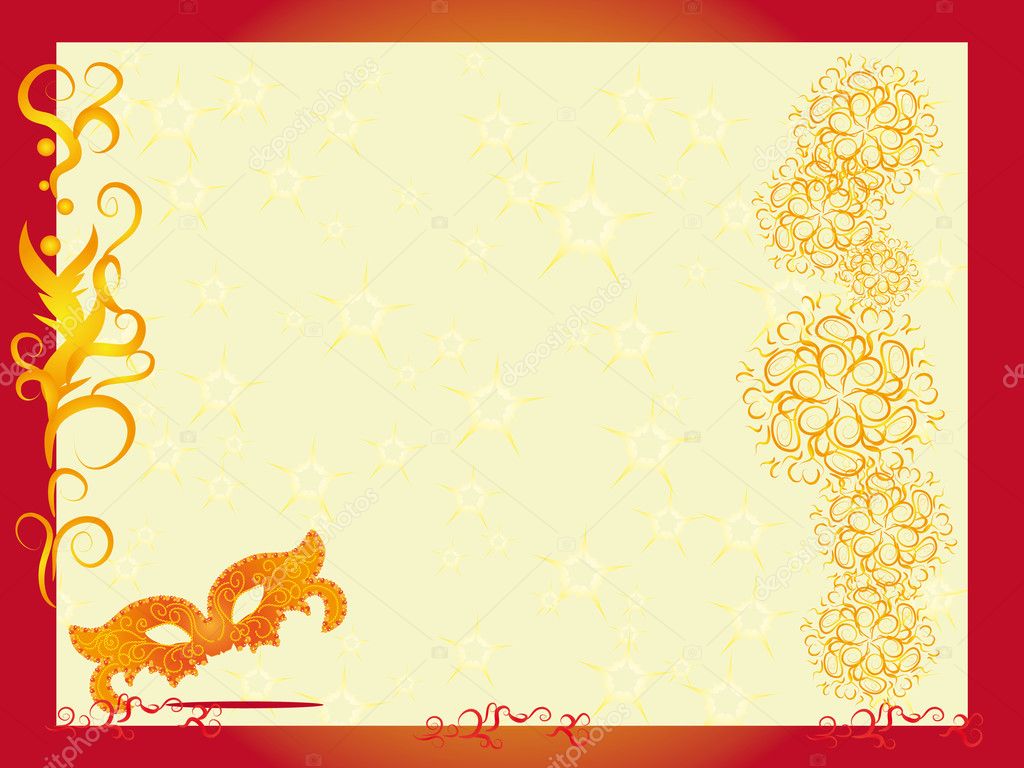 Эмблема проекта
Девиз проекта
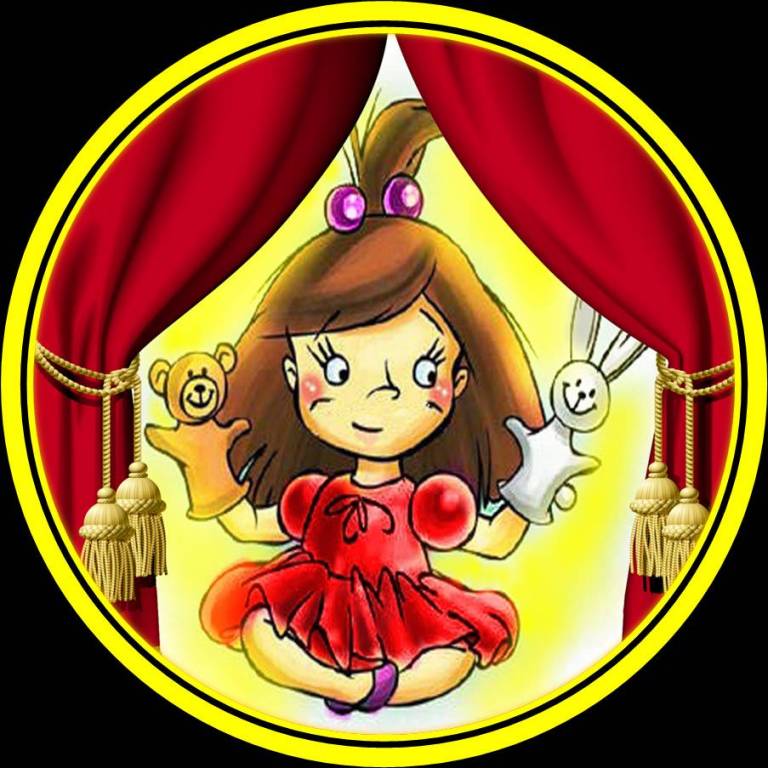 Театр, словно чародей, волшебник,
Своею палочкой волшебной проведя,
И вот ребёнок, скромный и застенчивый,
Сегодня вдруг играет короля.
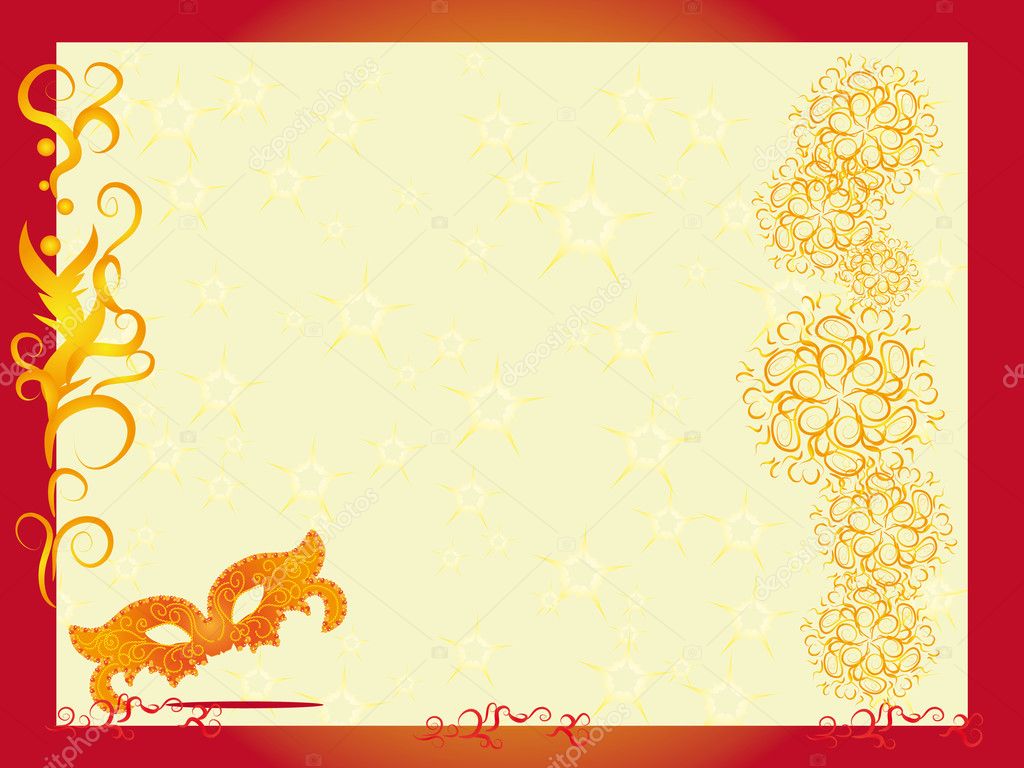 Цель проекта: 
создание условий для интеллектуального развития воспитанников, реализации их личностного потенциала, социализации через формирование у детей и родителей интереса к театру и совместной театрализованной деятельности
Задачи:  
- активизация познавательной, интеллектуальной и творческой инициативы дошкольников;
- расширять знания детей о современном театральном искусстве;
- формировать у детей представления о разных видах театра;
- развивать связную речь, ее выразительность через театрализованную деятельность;
- воспитывать способность, стойкий интерес и положительное отношение к сценическому искусству, желание выступать и умение быть слушателем.
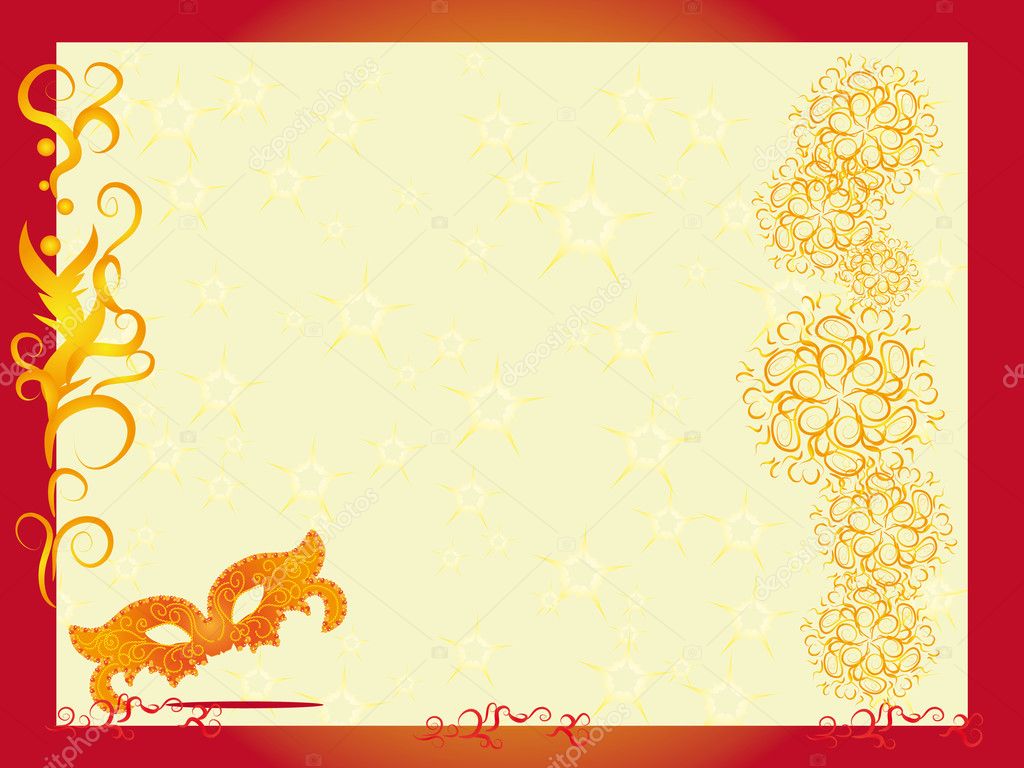 ЭТАПЫ ПРОЕКТА
ПОДГОТОВИТЕЛЬНЫЙ
ЗА ЧТО МЫ ЛЮБИМ ТЕАТР?
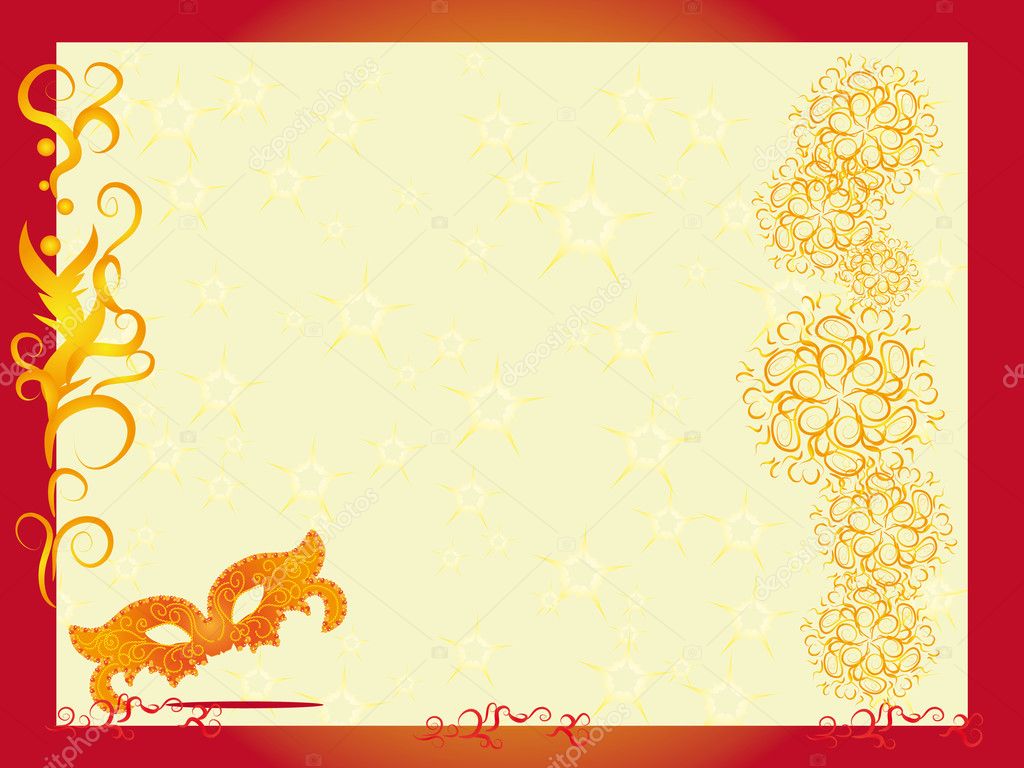 Действия участников на подготовительном этапе
ПЕДАГОГИ
Анкетирование родителей: «Играете ли вы с ребенком в театр»
Подбор методической, познавательной литературы по теме проекта 
Создание игровой среды для самостоятельной театральной деятельности детей в детском саду (изготовление билетов, подбор музыки, реквизита)
ДЕТИ
Игры-ситуации:
«Почему мы любим театр», «Какие мы знаем театры Екатеринбурга», 
«Мой любимый спектакль»
РОДИТЕЛИ
Посещение театров с детьми
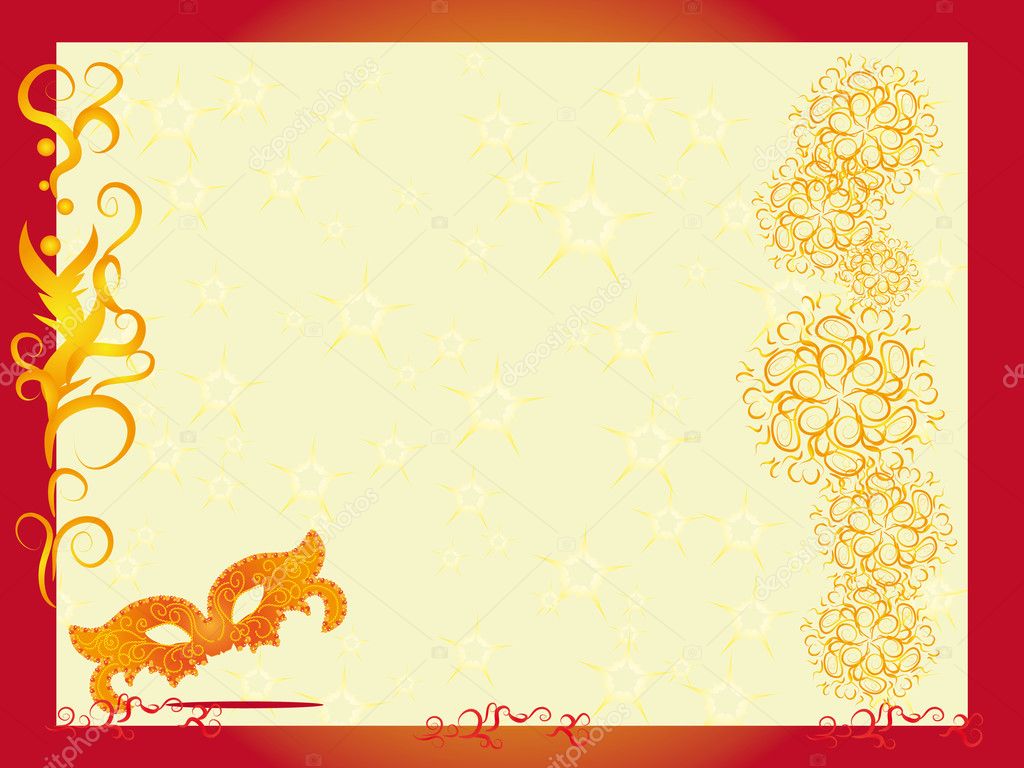 Действия участников на 
деятельностном этапе  проекта
ПЕДАГОГИ
Беседы: «История возникновения театра», «Профессии людей в театре», «Культура поведения в театре»
Создание альбома с иллюстрациями, фотографиями « Стихи и загадки о театре», «Театры города Екатеринбурга», «Древние театры мира»
Чтение художественной литературы по теме «Театр»
С.-р. игры «Гримеры», «Театральное кафе», «Режиссеры» и др.
ДЕТИ
Продуктивная деятельность (рисование) «Театральная афиша», « Проекты здания театров», «Театральные билеты»
Просмотр презентации «Волшебный мир театра»
Рассматривание альбомов о театре
Обыгрывание сказок стихов разными видами театра
РОДИТЕЛИ
Подготовка к выставке «Разные виды театра»
Изготовление в группу новых видов театра
Изготовление макета театра
Оформление альбомов «Профессии театра»
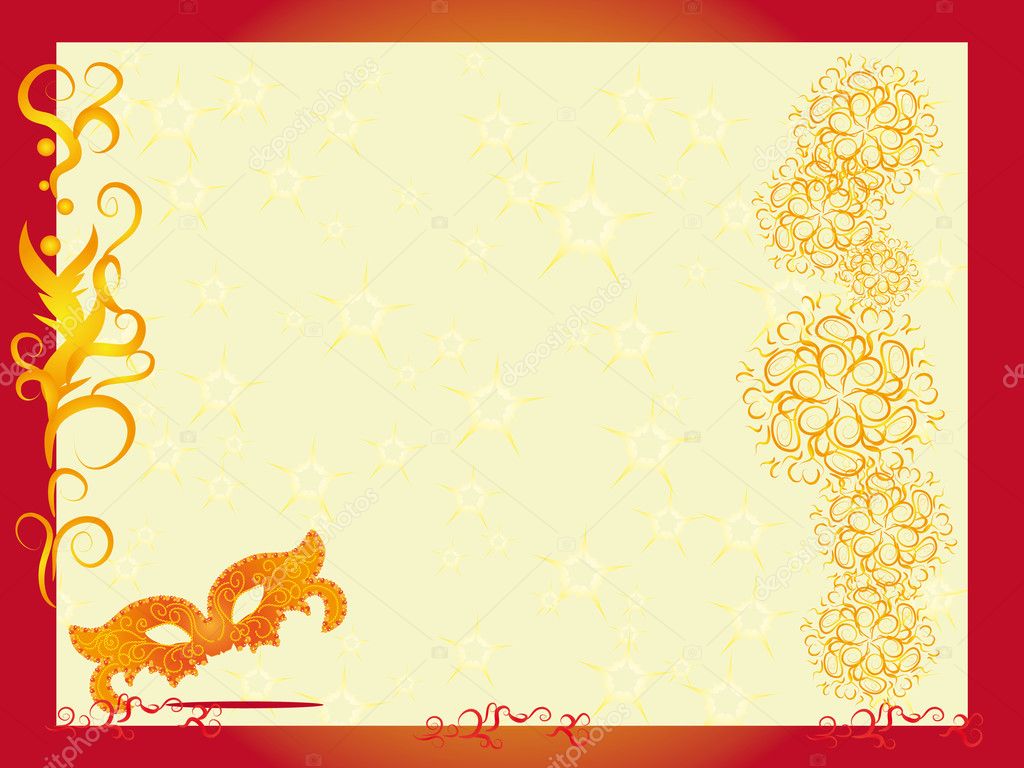 Действия участников на заключительном этапе проекта
ПЕДАГОГИ
Подготовка и проведение итогового мероприятия «Путешествие по театрам»
Создание выставки «Такие разные театры»
Опрос детей «Что нового и интересного узнали о театре»
ДЕТИ
Презентация театров, изготовленных совместно с родителями
Участие в итоговом мероприятии
РОДИТЕЛИ
Инсценировка для детей «Сказка на новый лад»
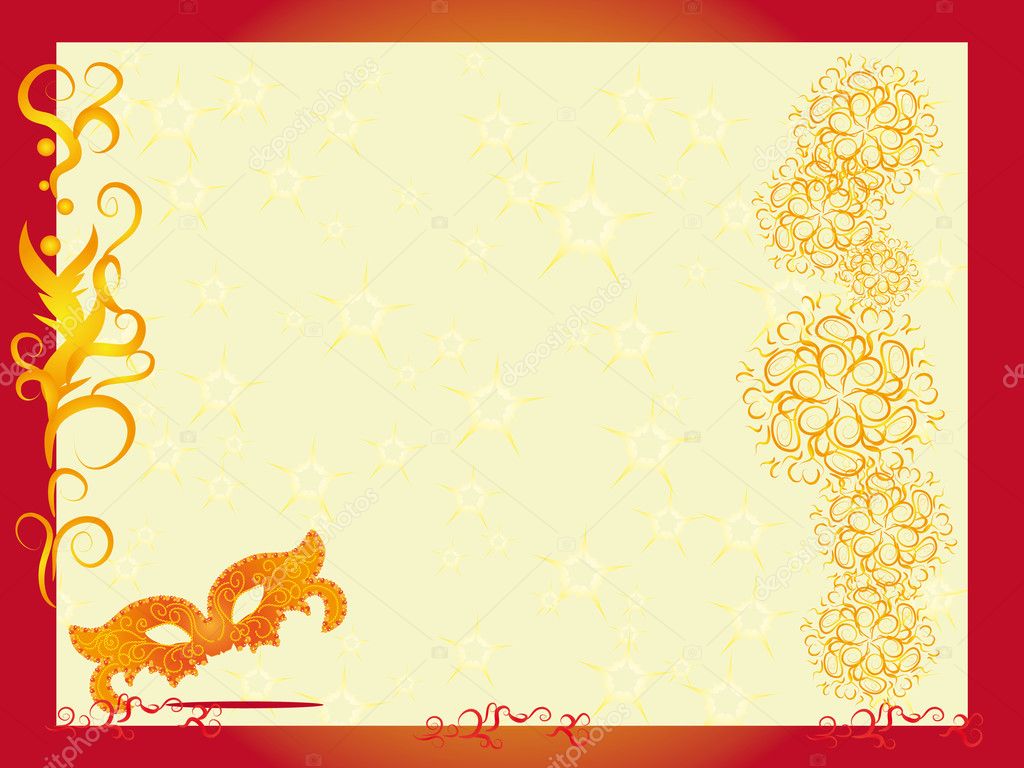 Продукты проекта
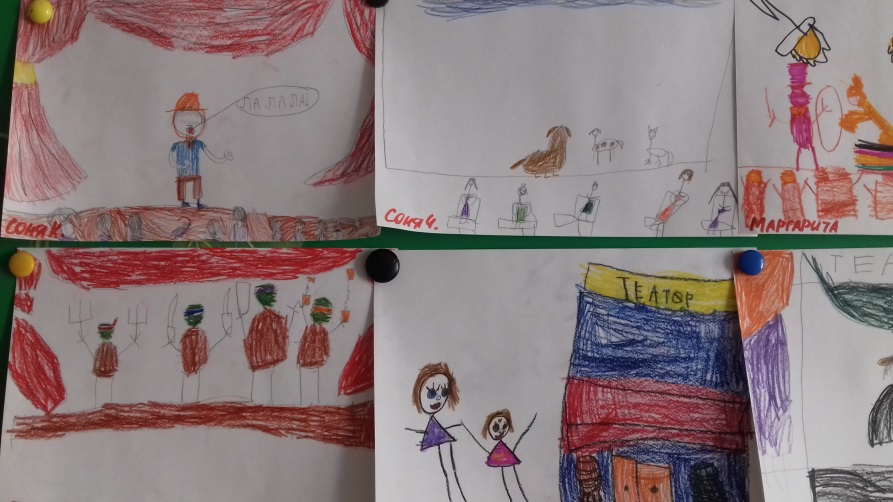 Рисуем театр
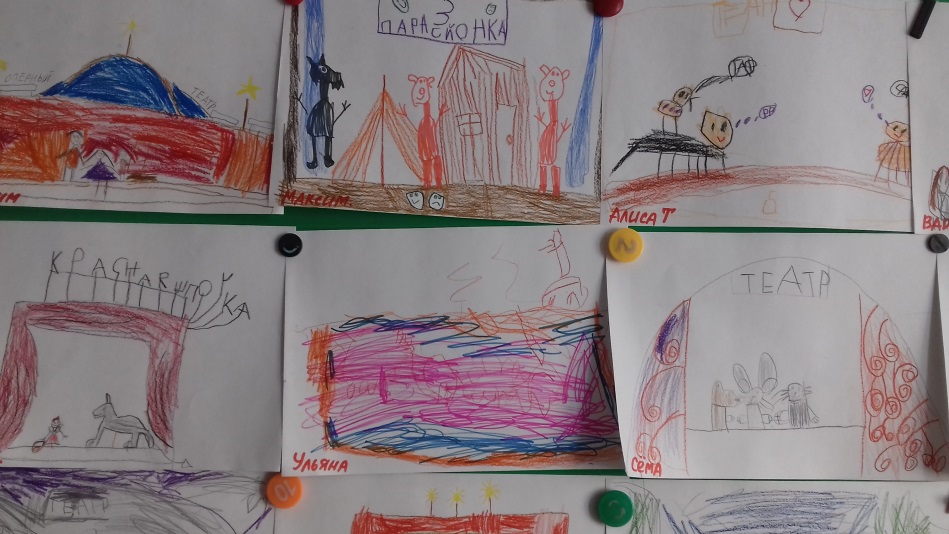 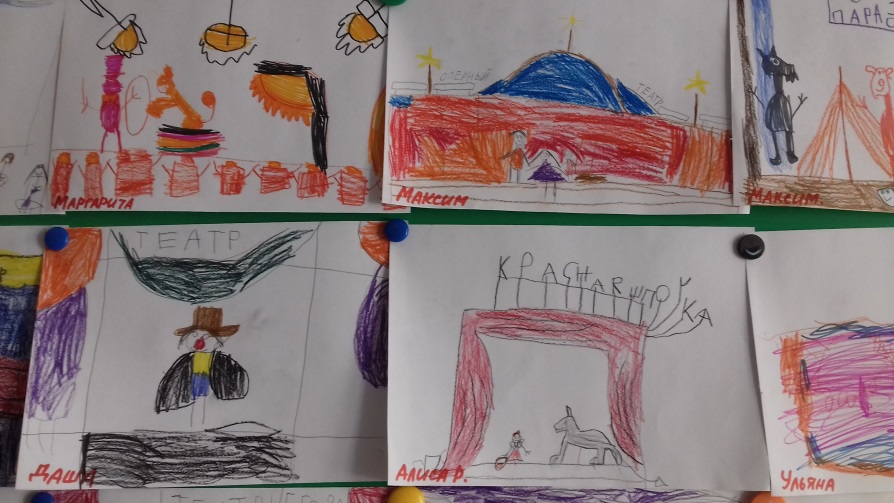 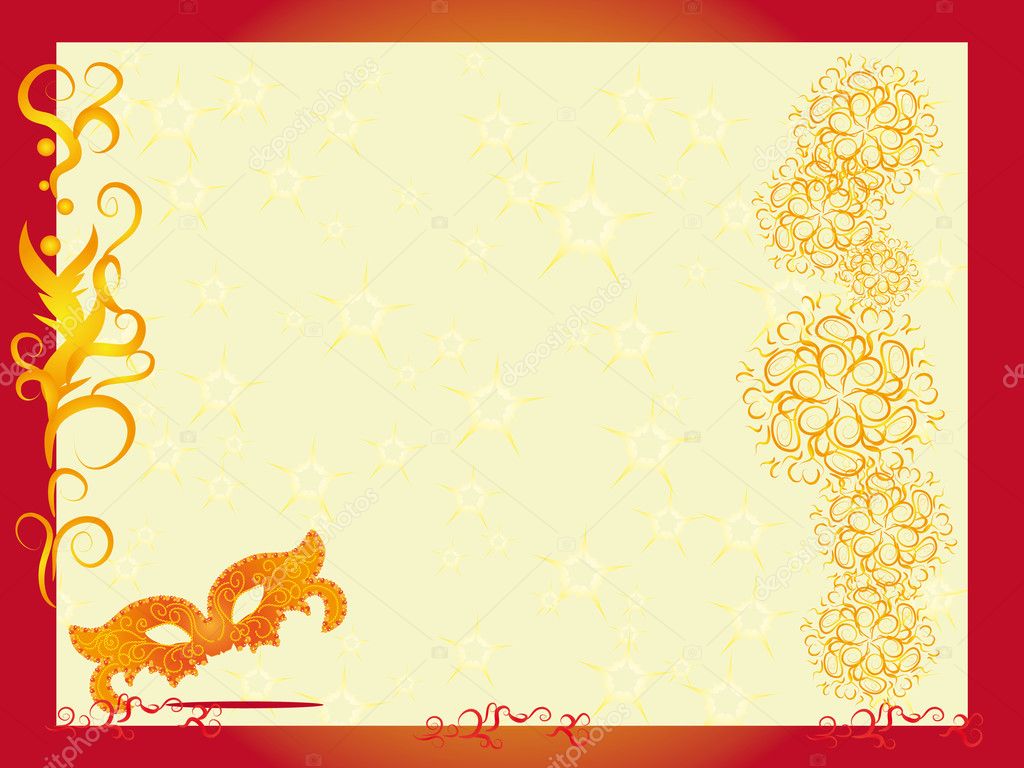 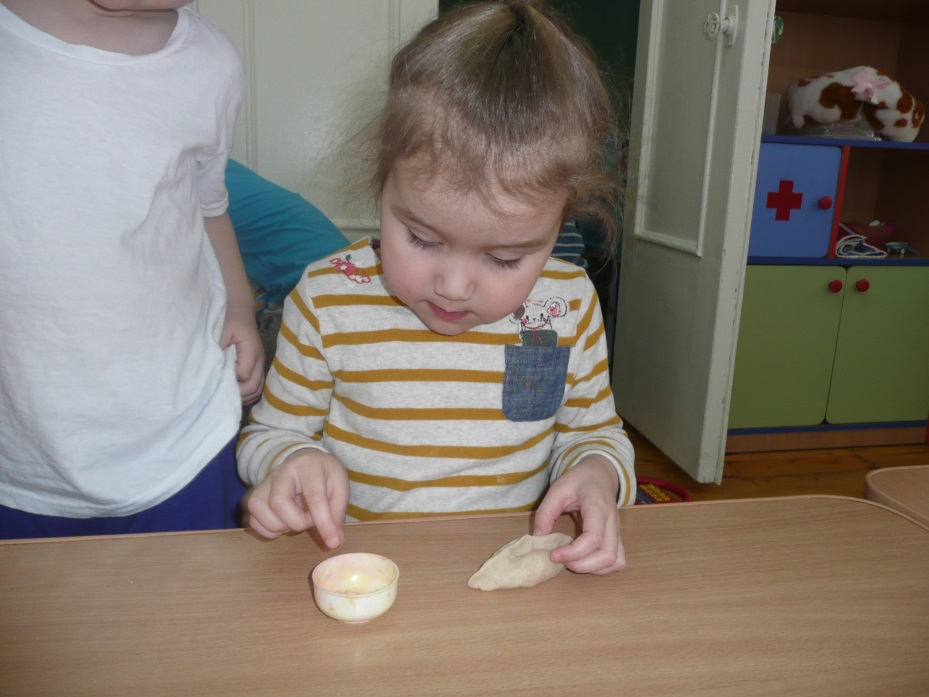 Изготовление бутафорских продуктов
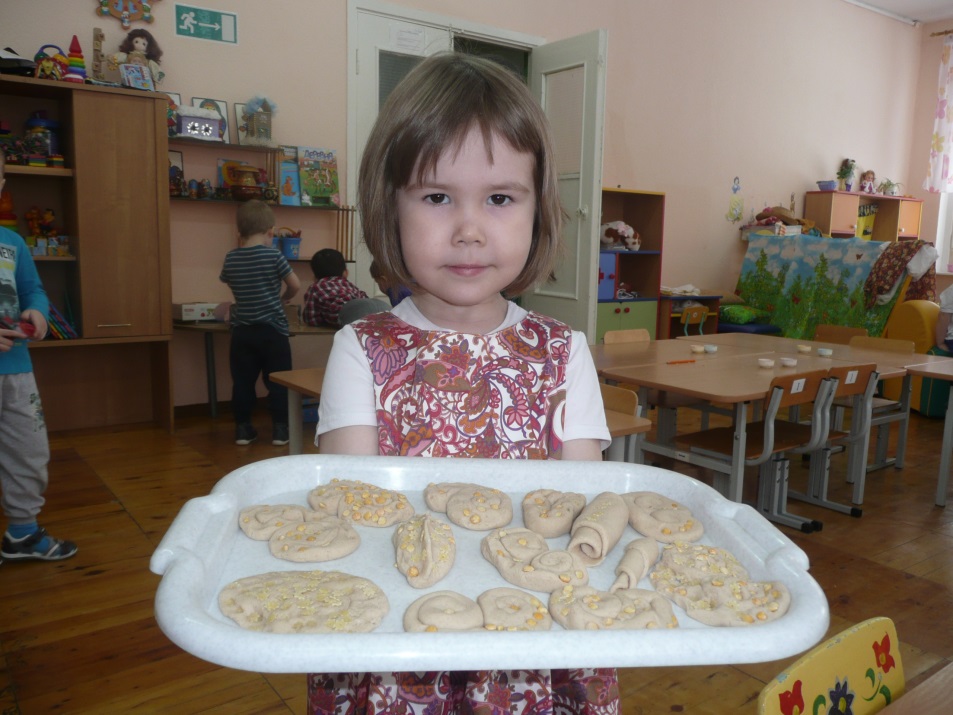 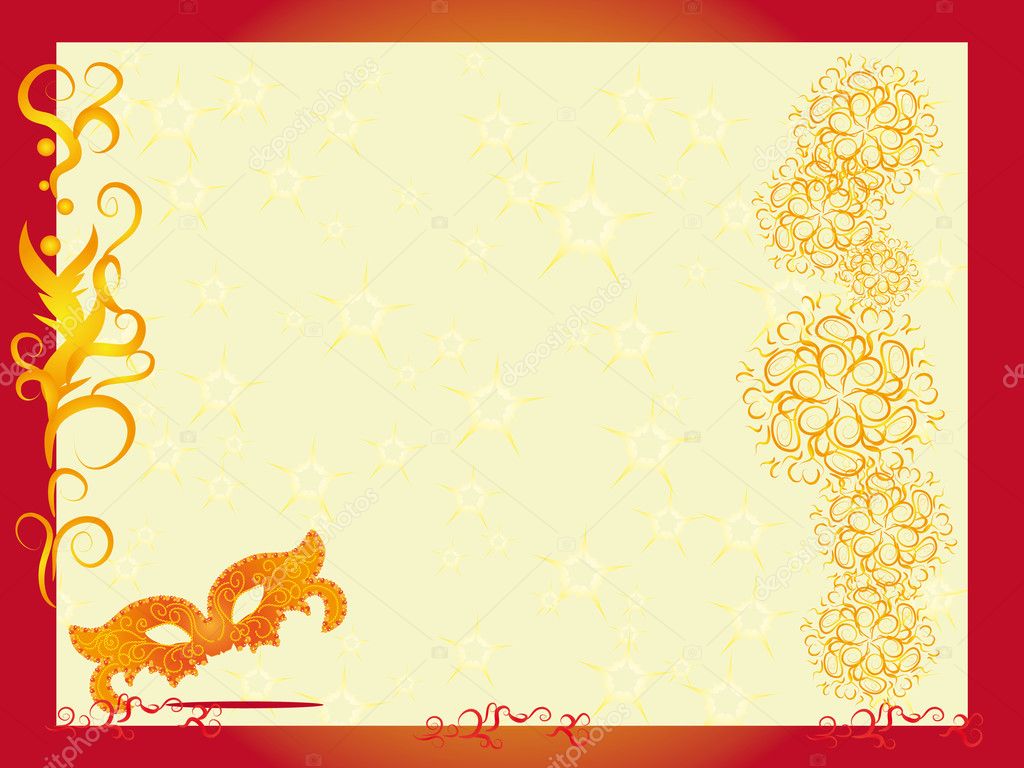 Рисуем афишу и билеты
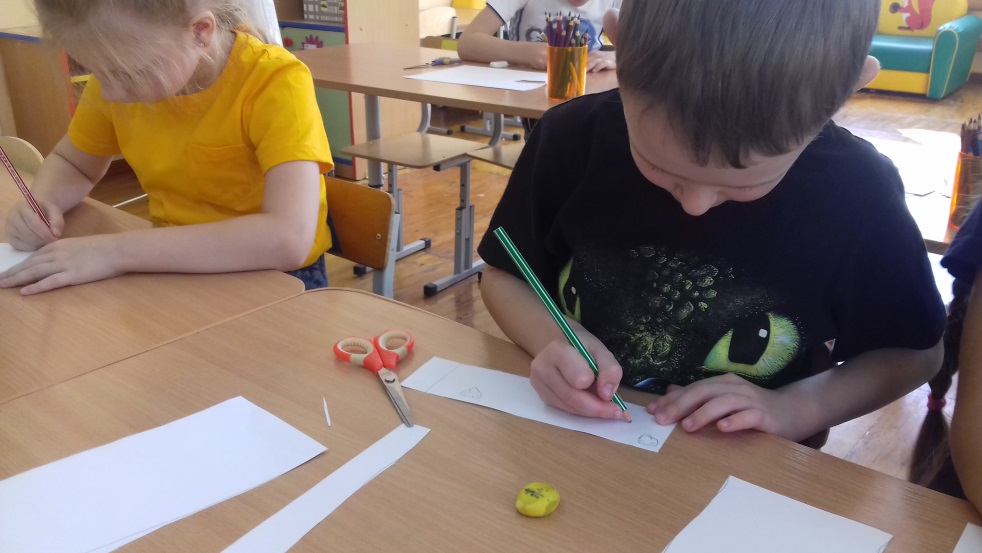 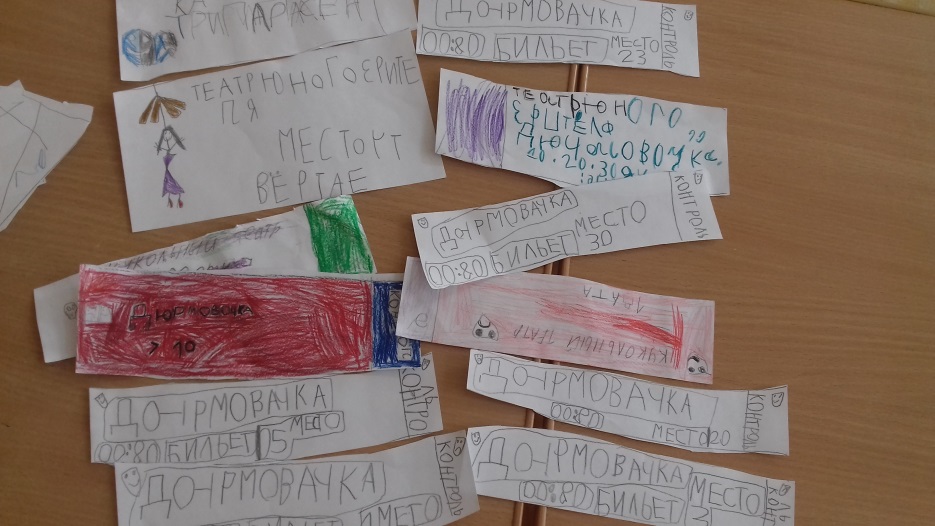 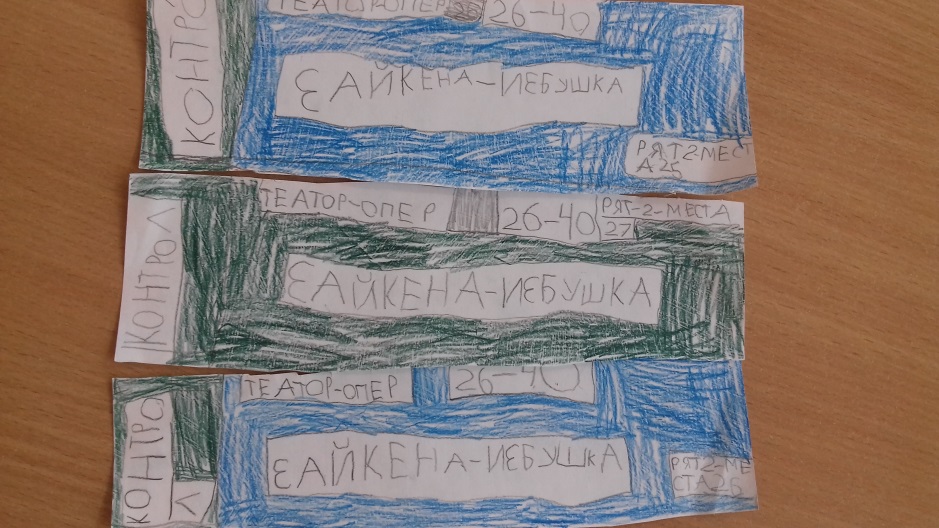 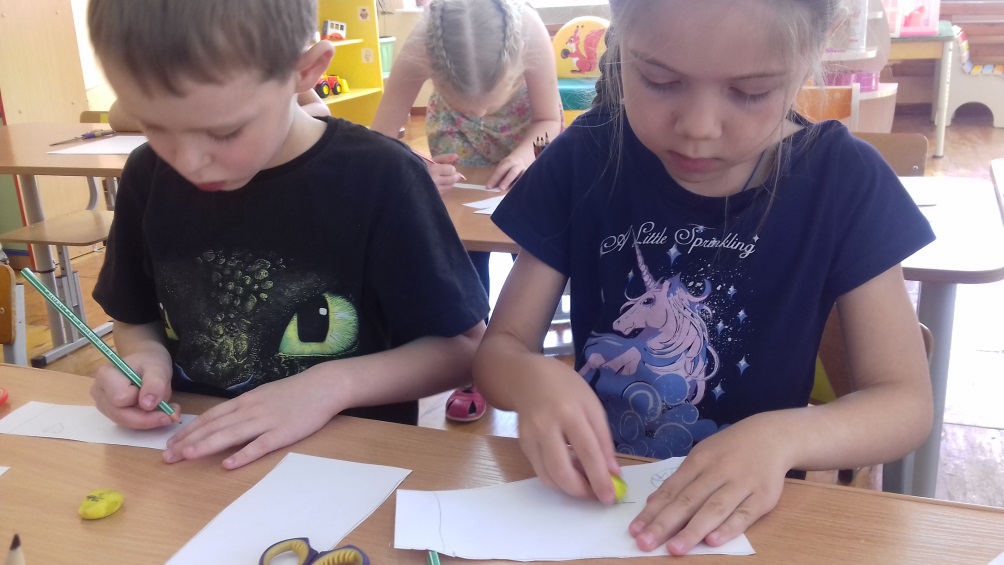 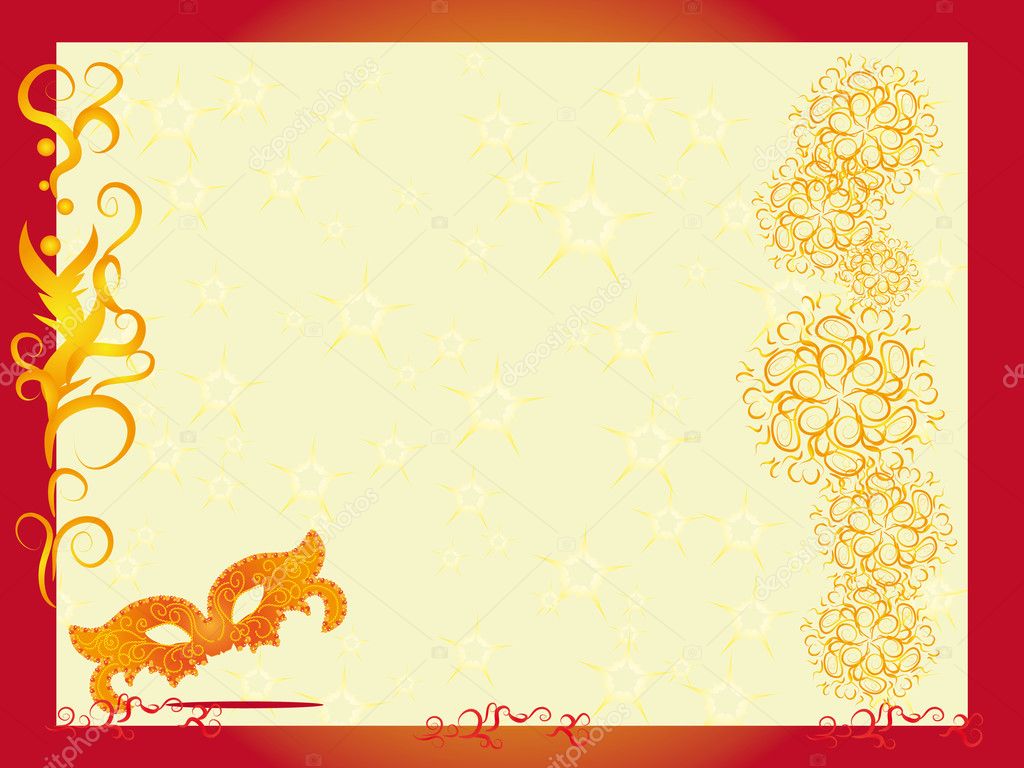 Проектируем здание театра
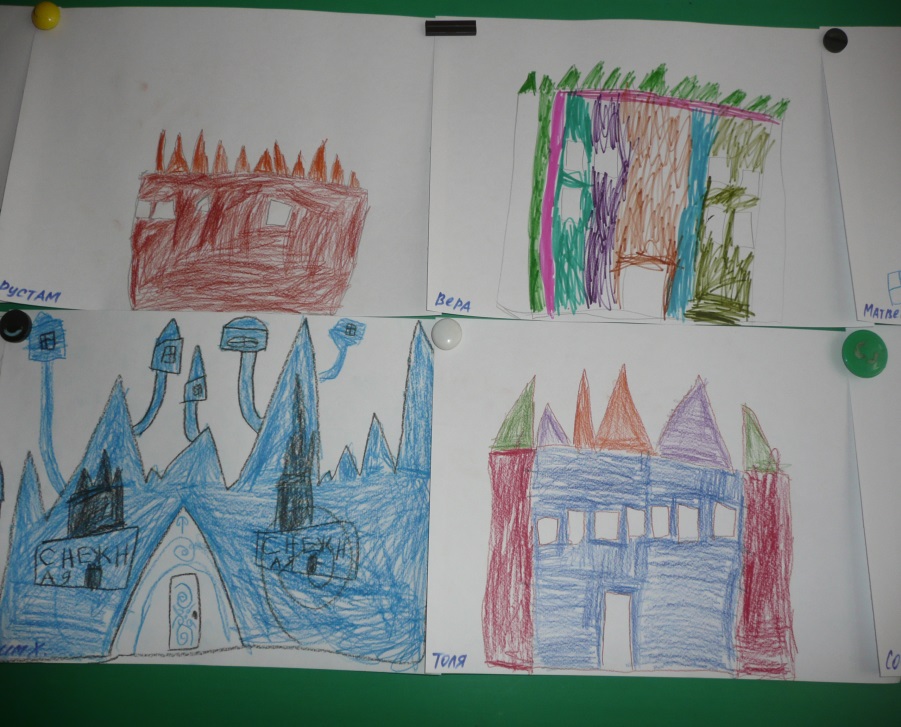 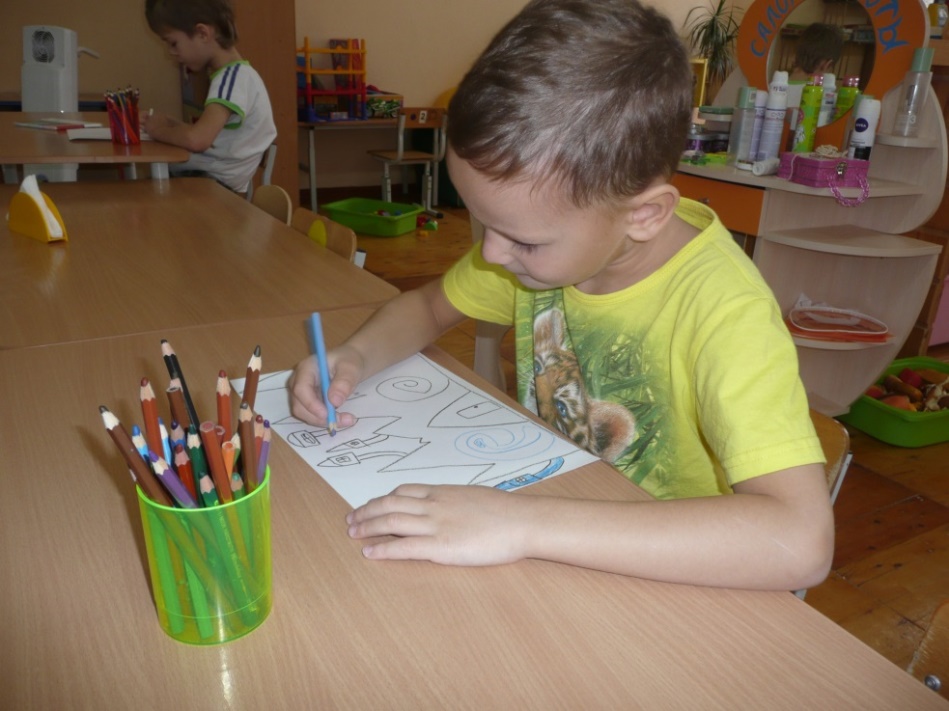 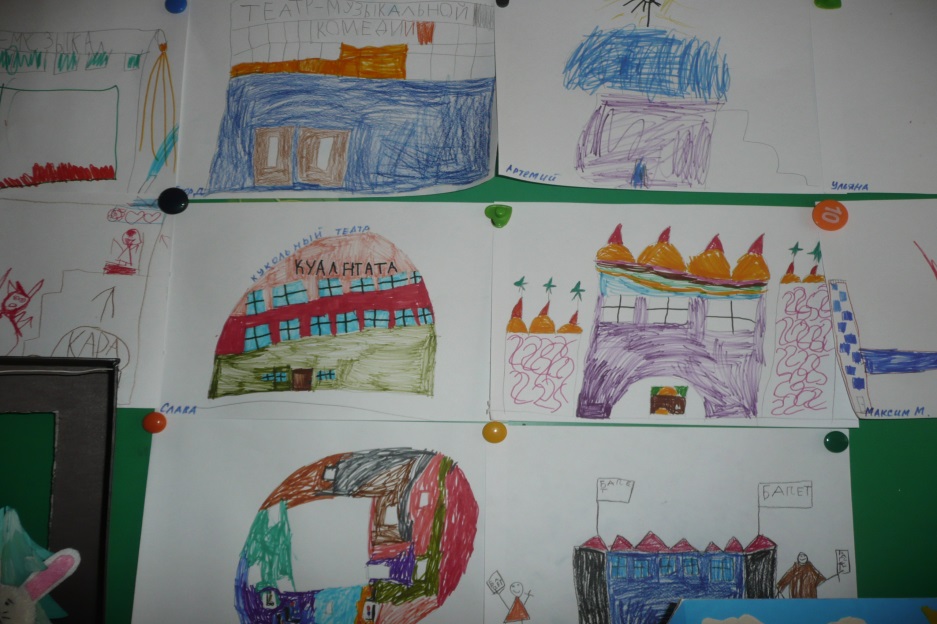 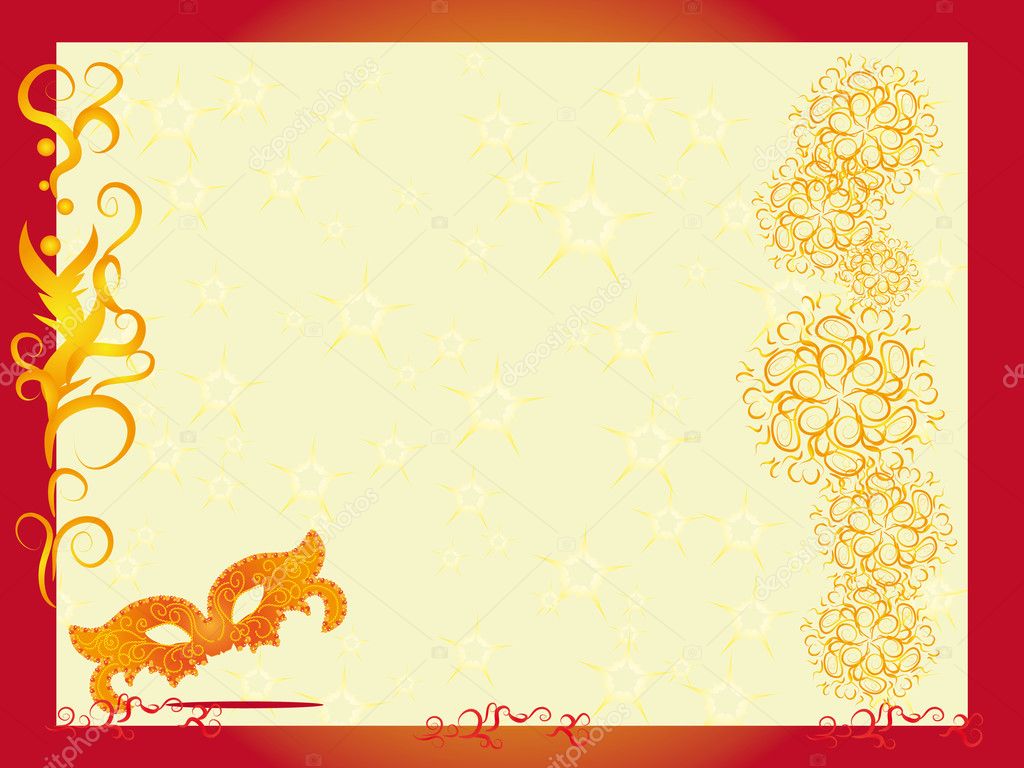 Рассматриваем альбомы 
«Театры Екатеринбурга»
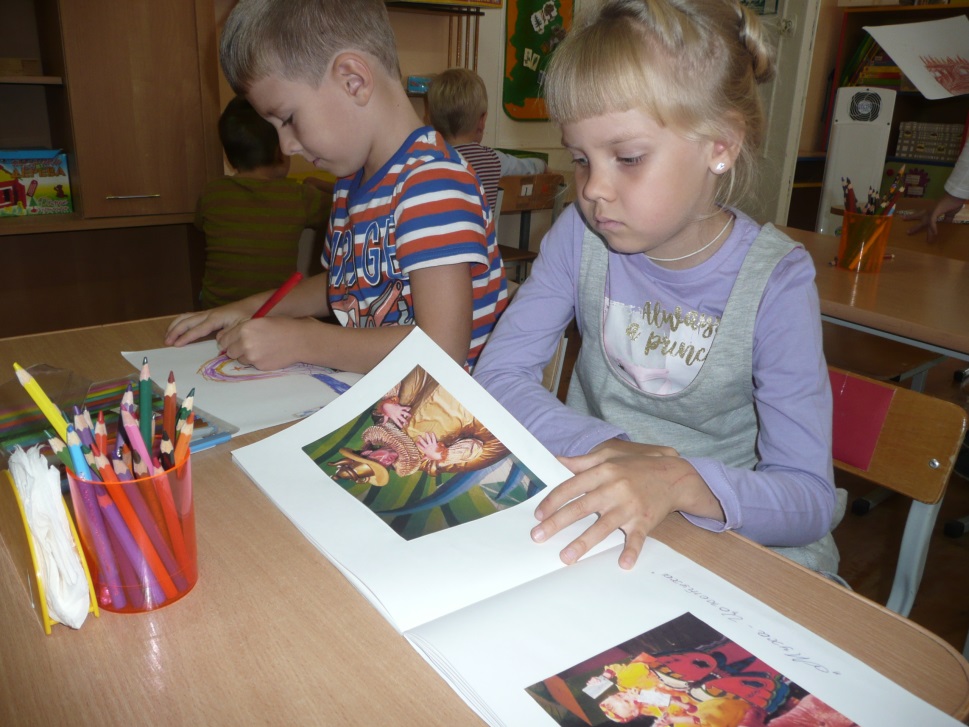 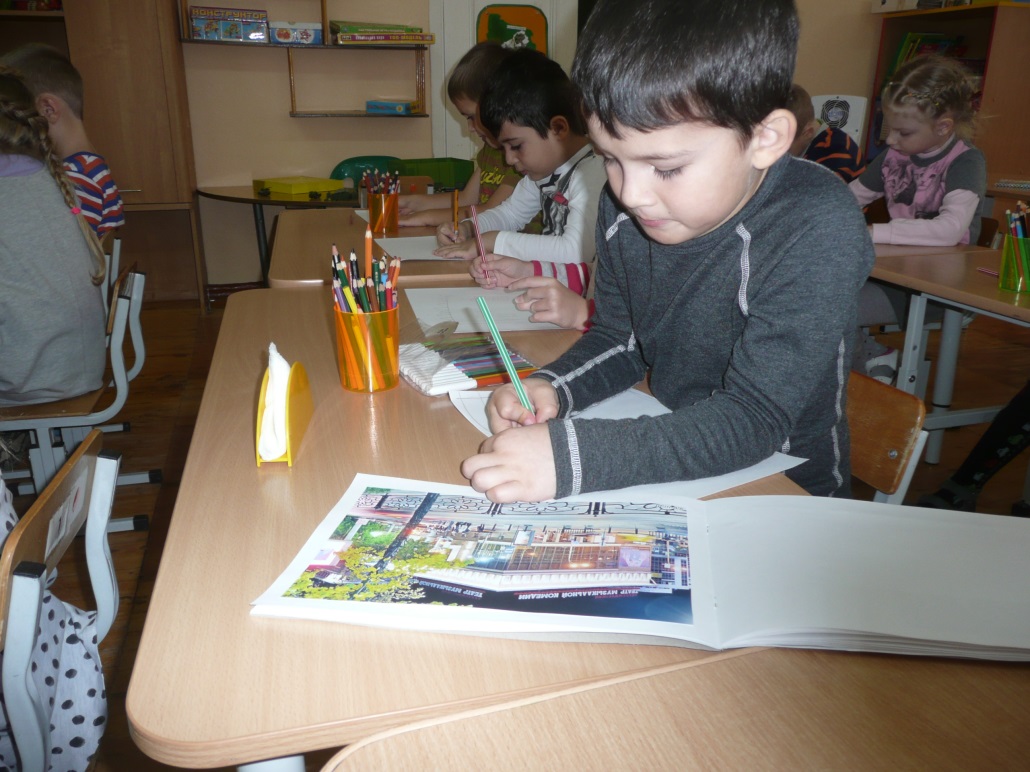 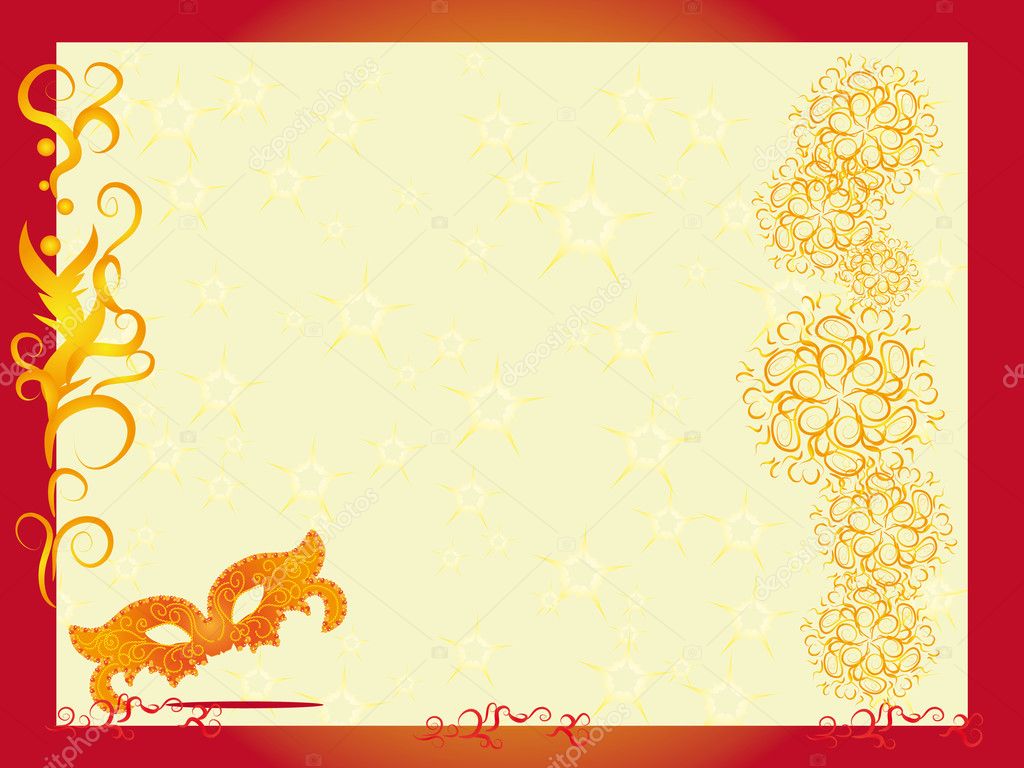 Обыгрываем сказки , стихи разными видами театров
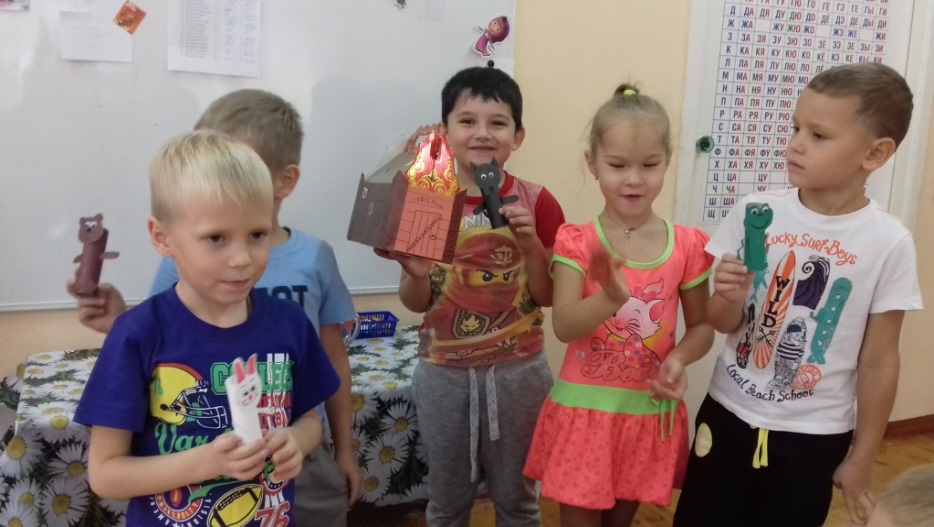 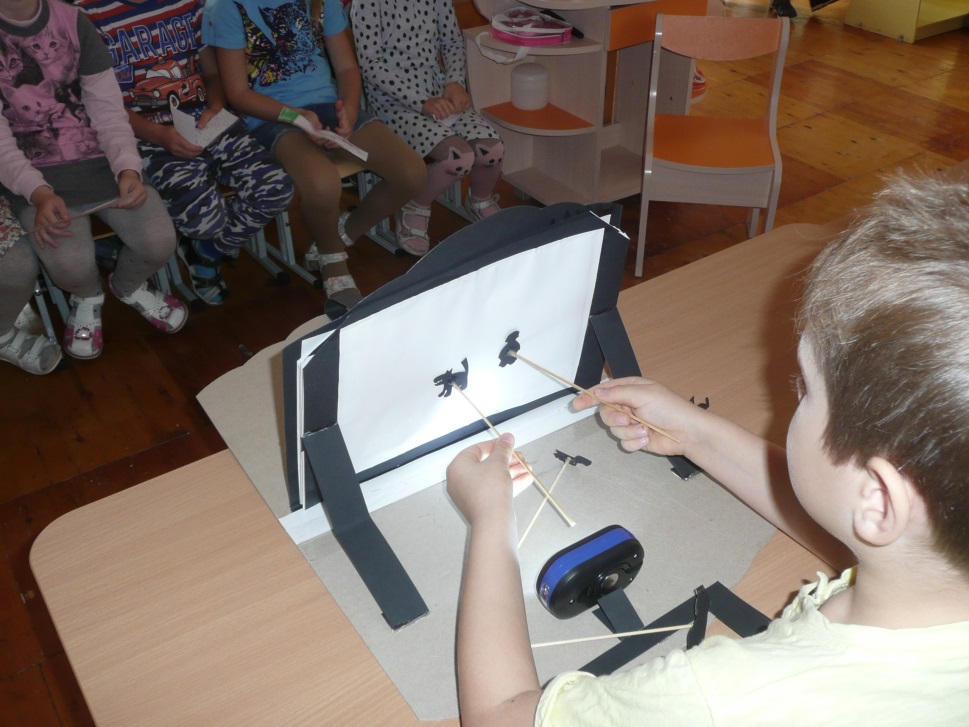 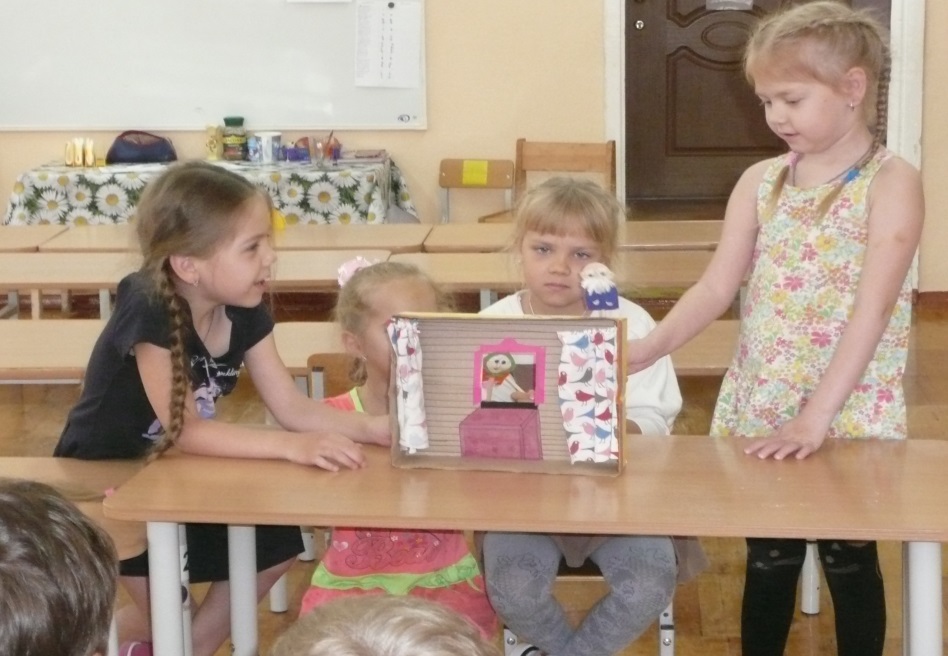 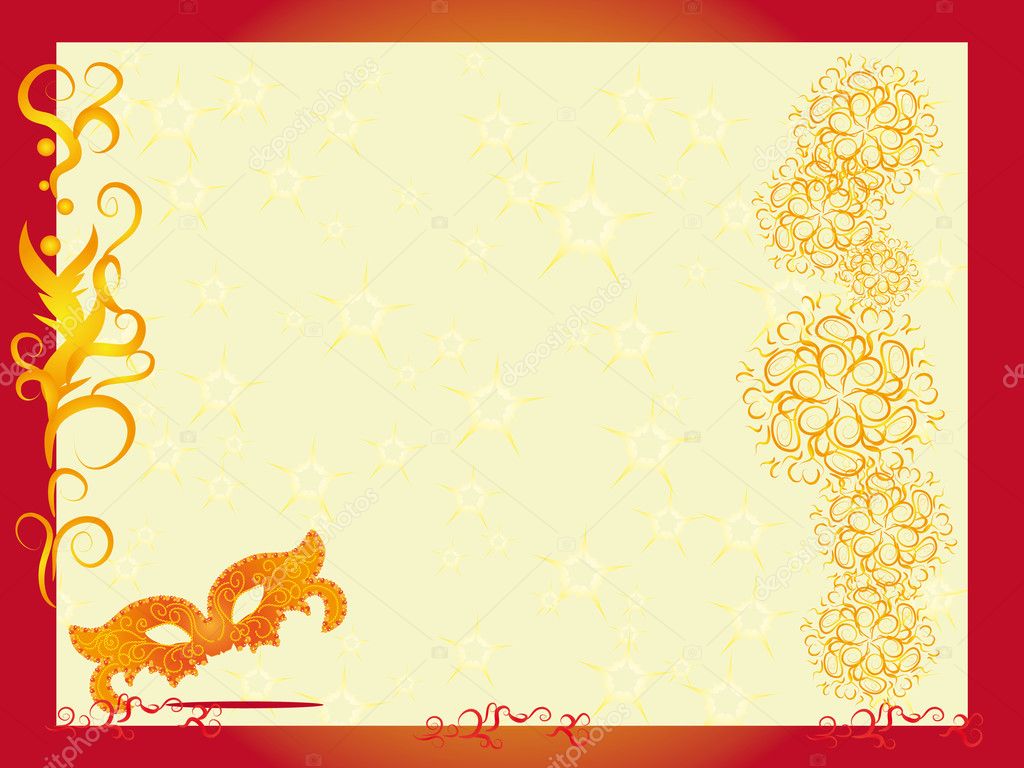 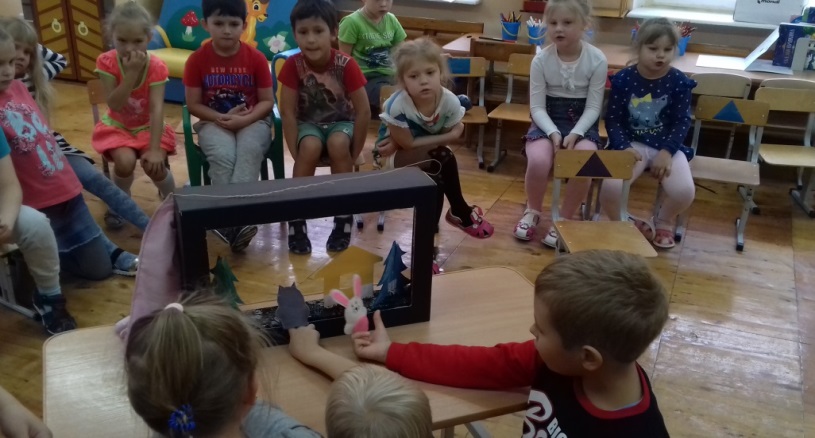 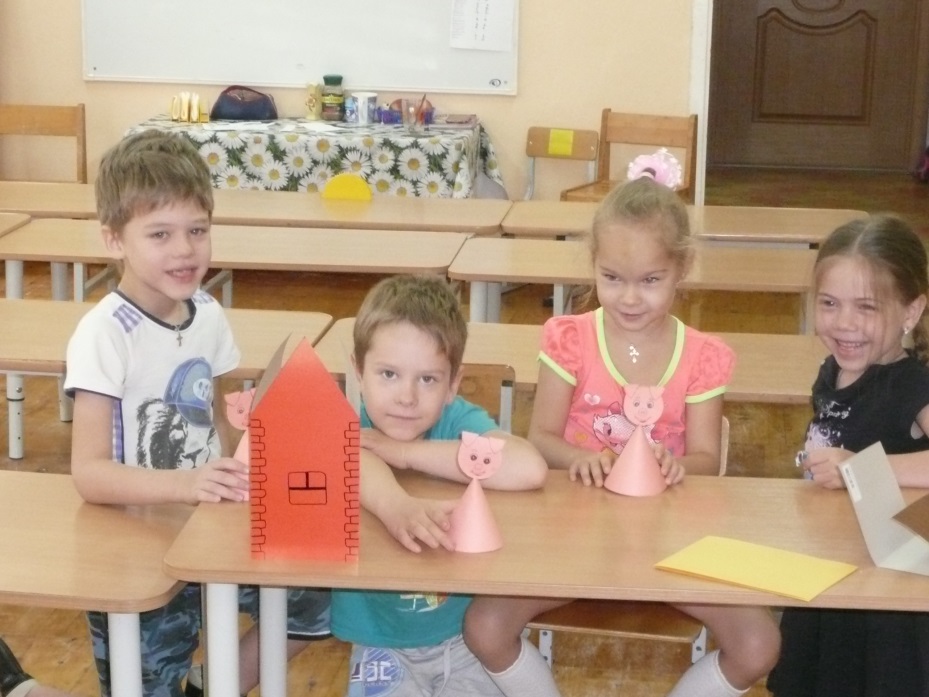 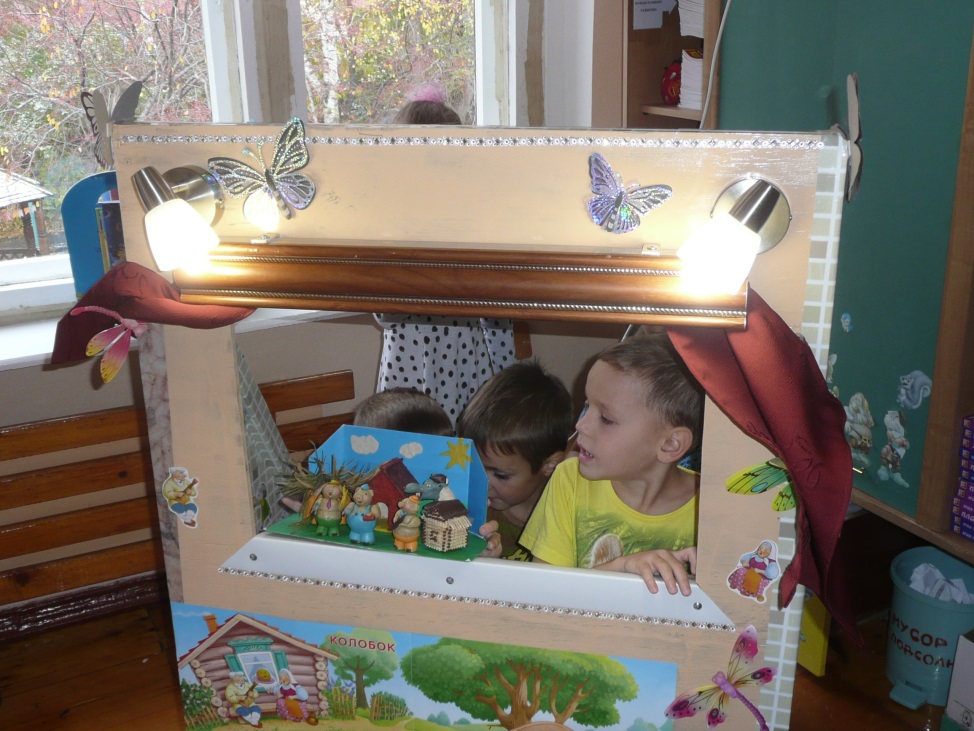 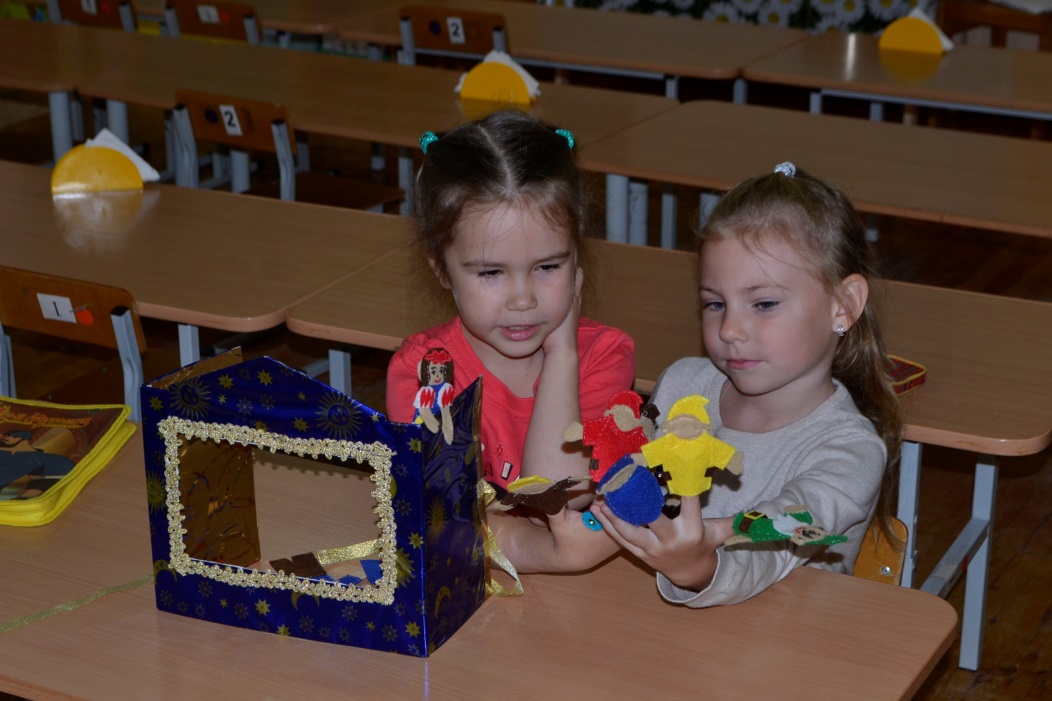 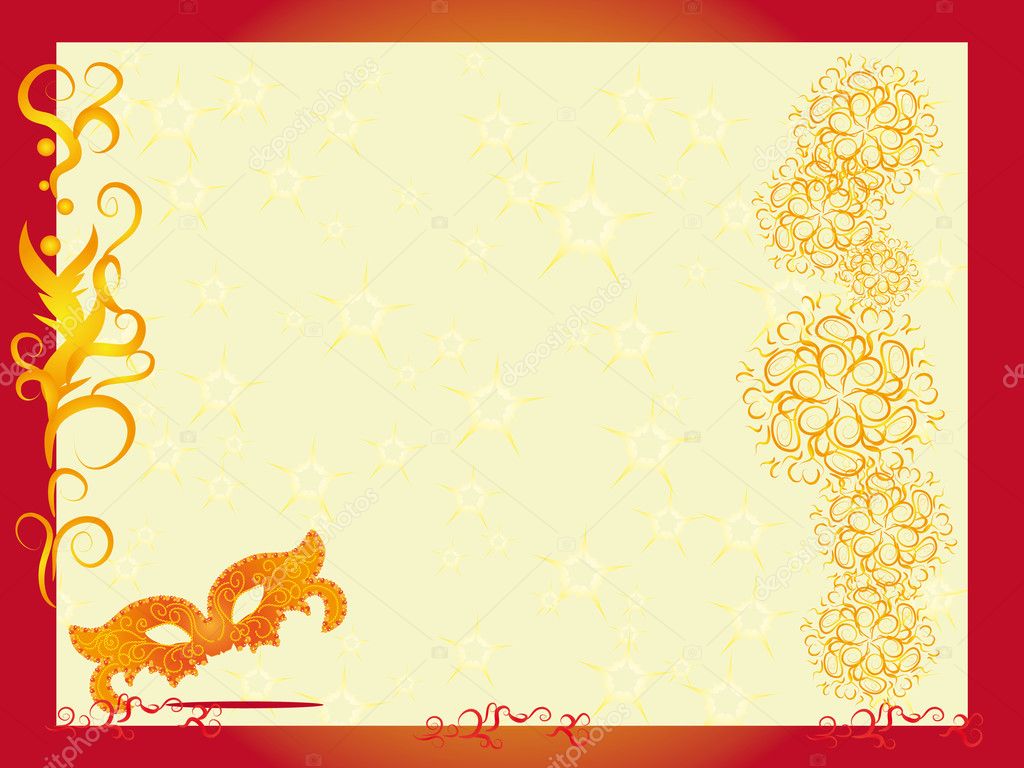 Инсценировка в свободной деятельности
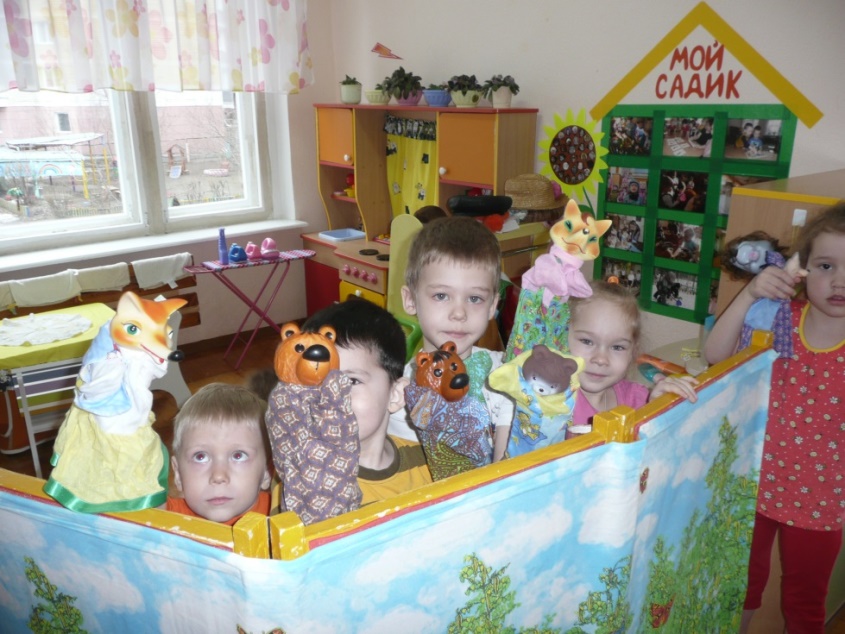 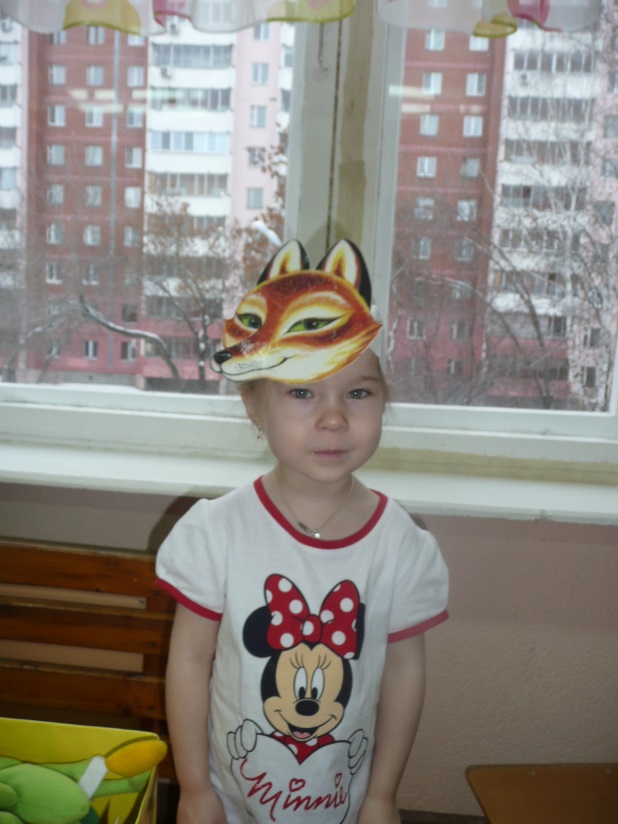 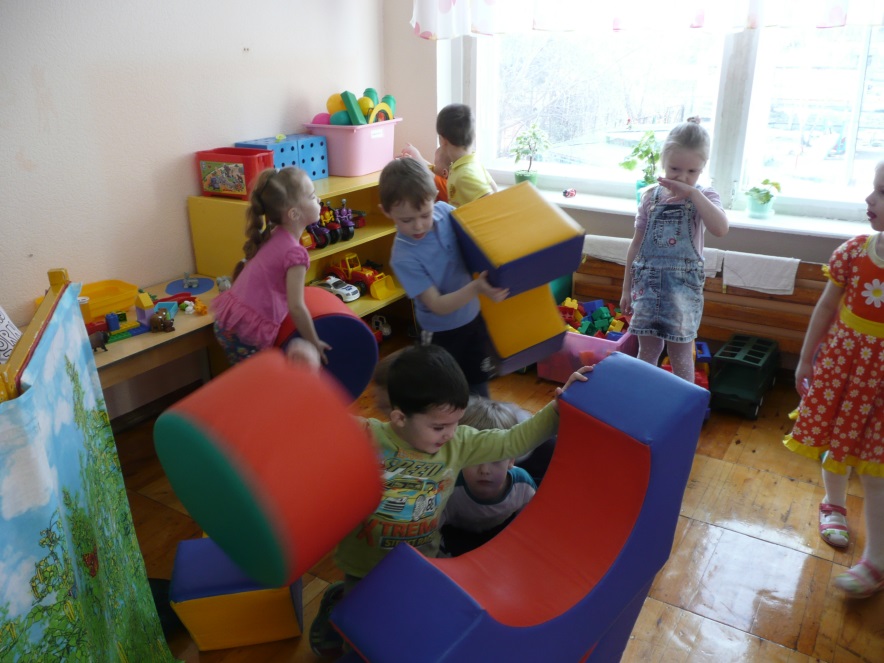 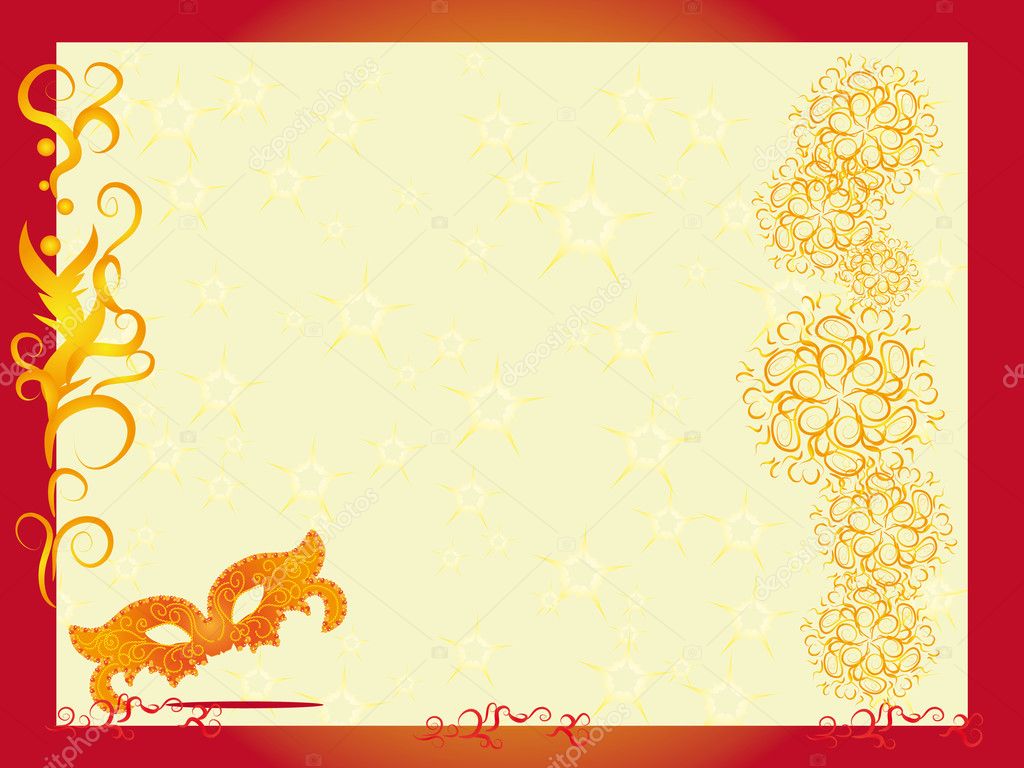 Играем в театр
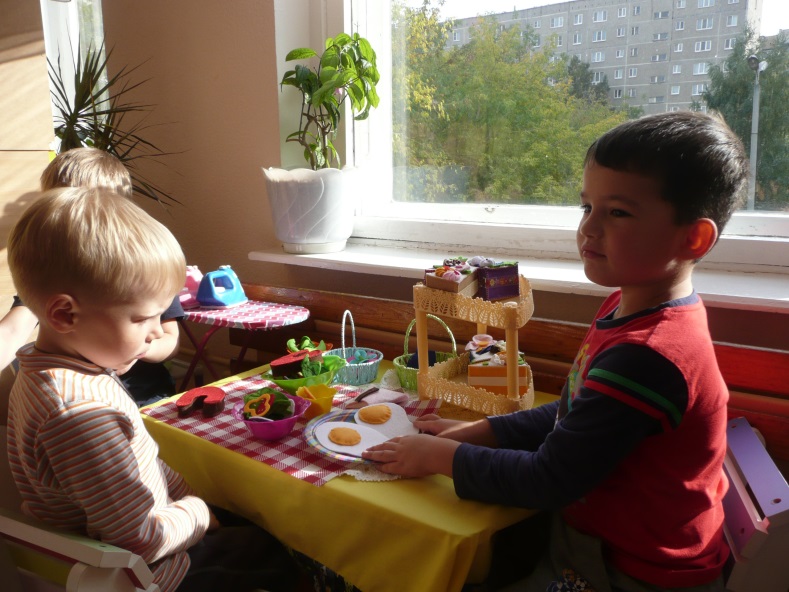 Касса театра
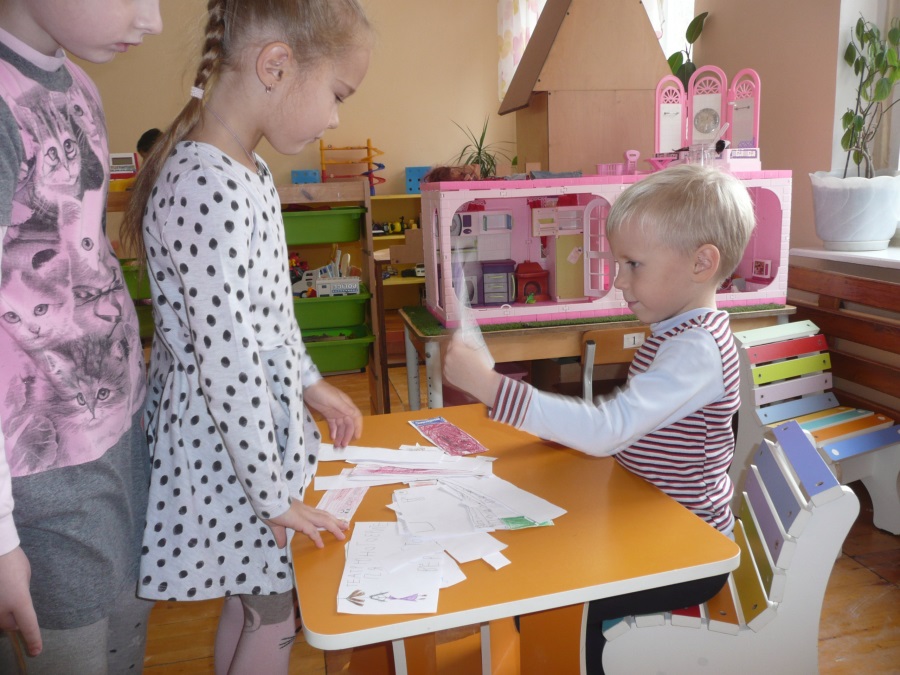 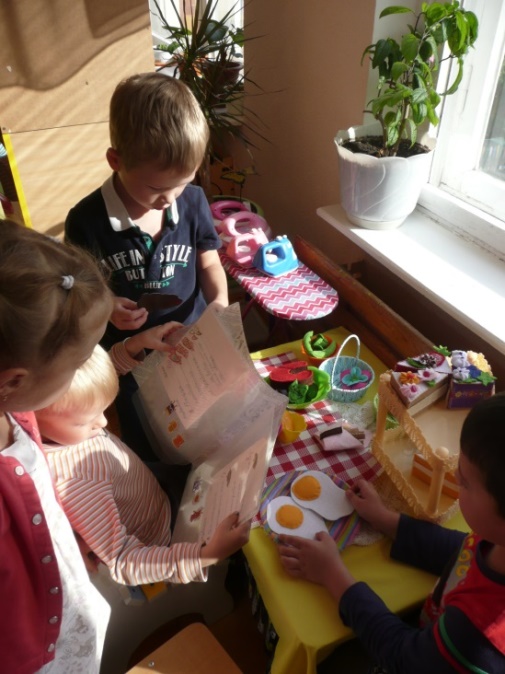 Театральное кафе
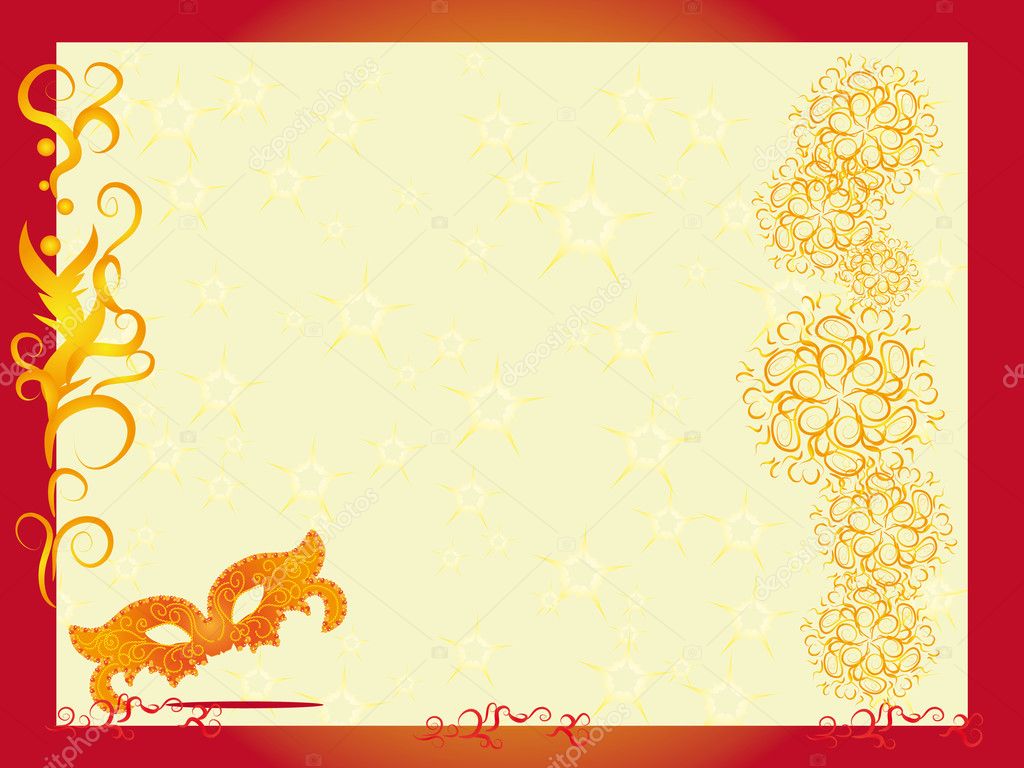 Сюжетно-ролевая игра 
«В театре»
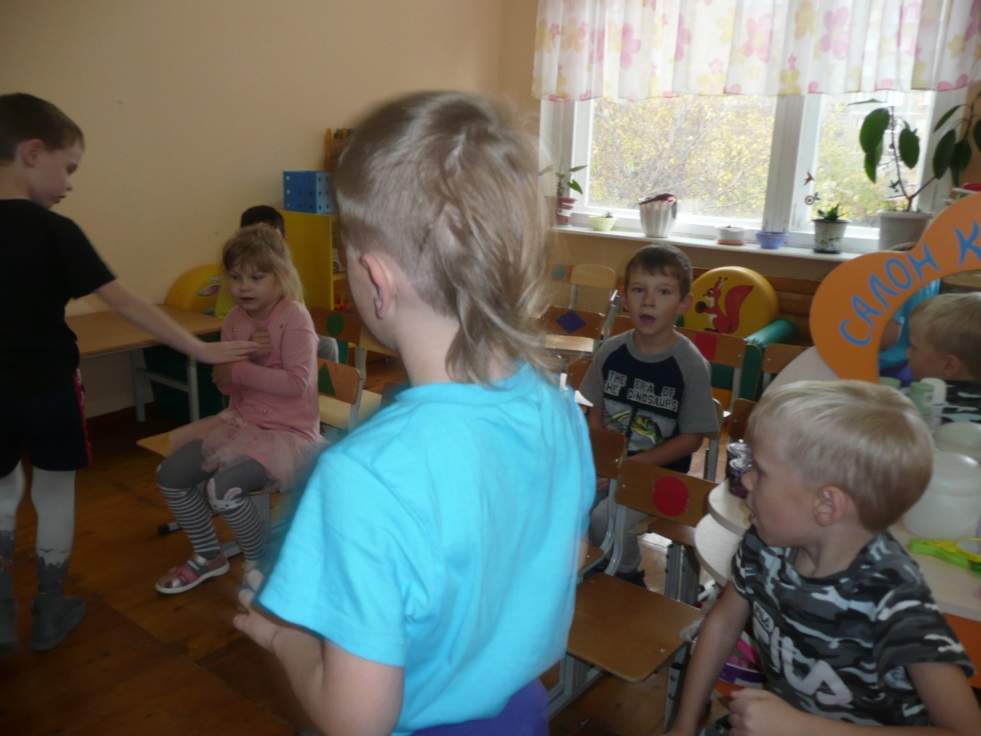 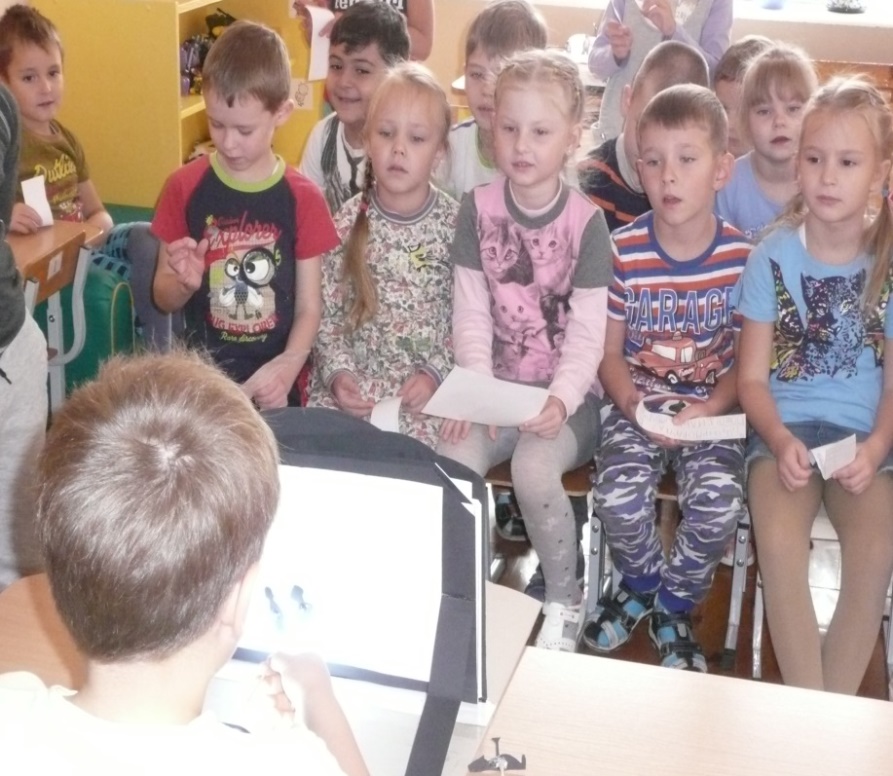 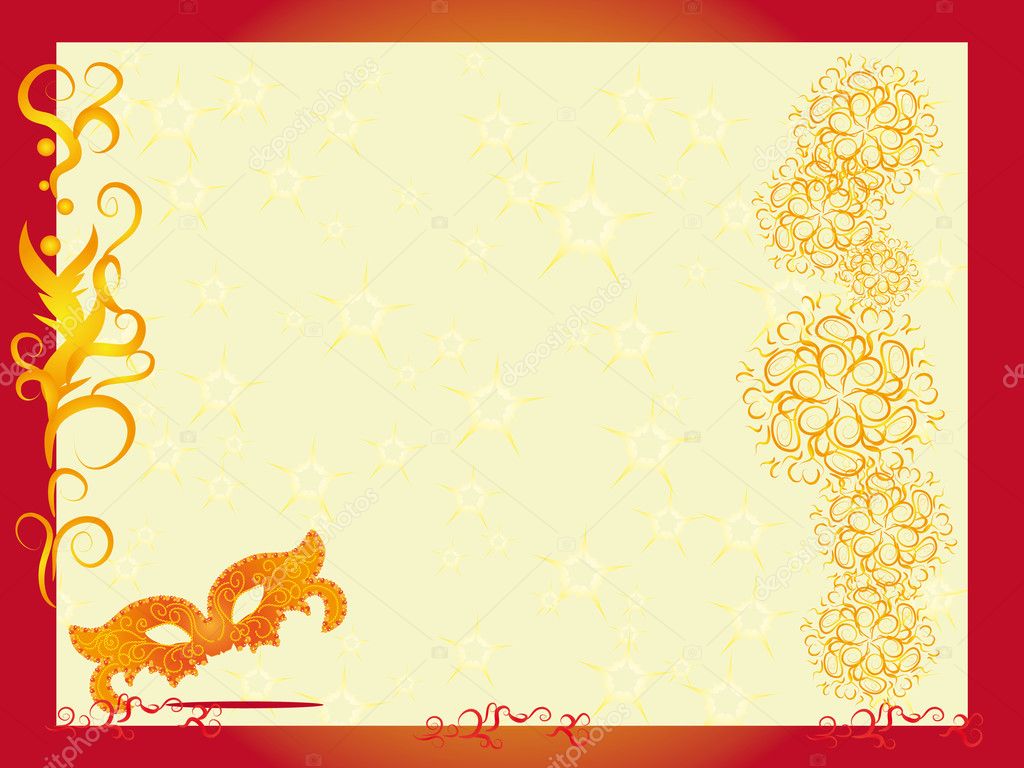 Инсценировка родителями 
«Сказка на новый лад»
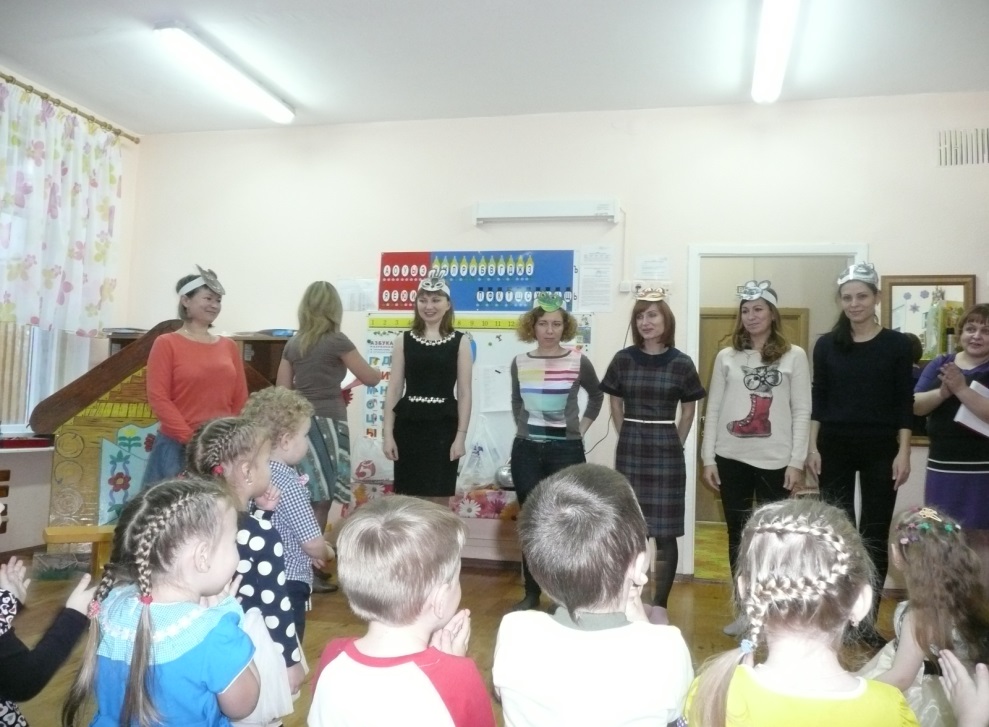 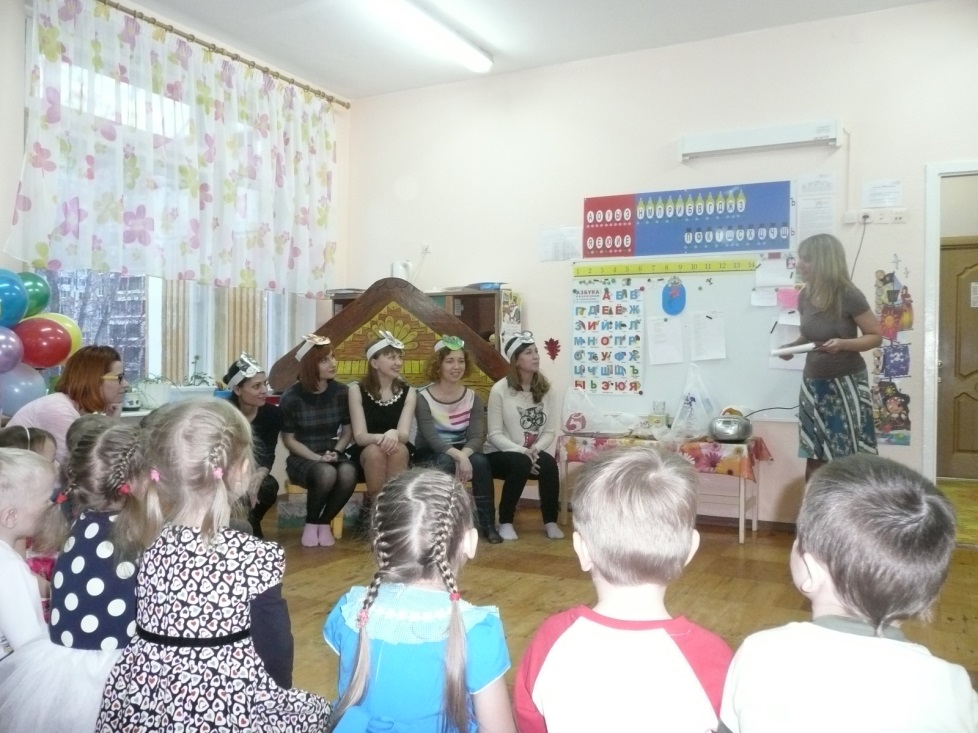 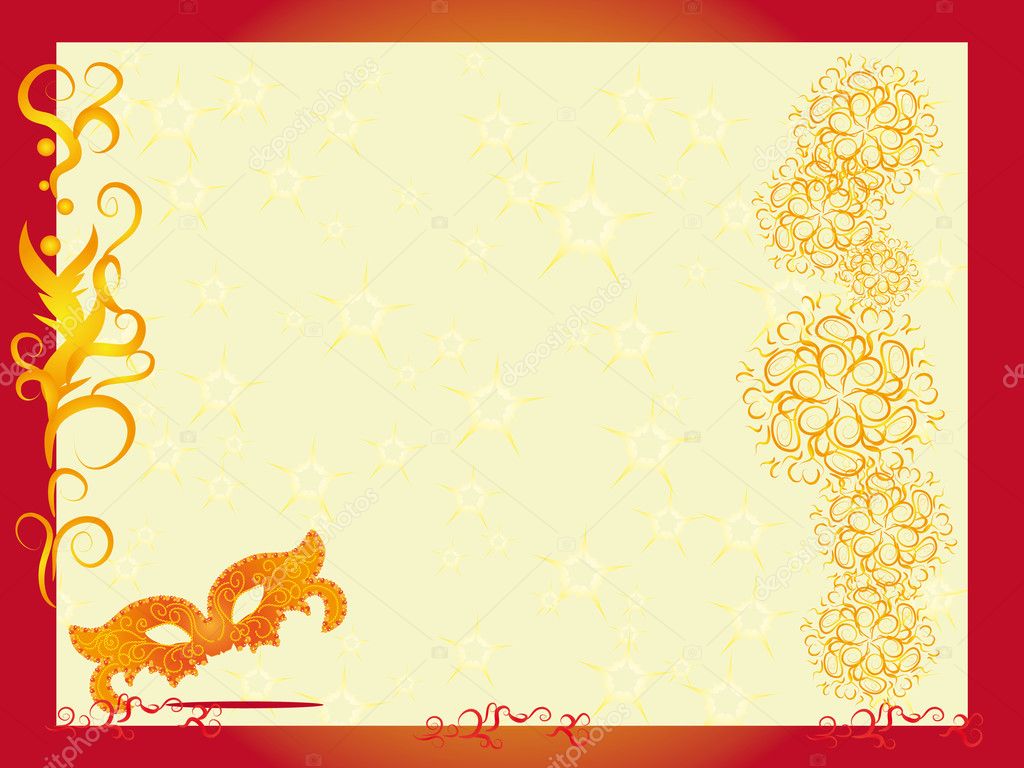 Выставка «Такие разные театры»
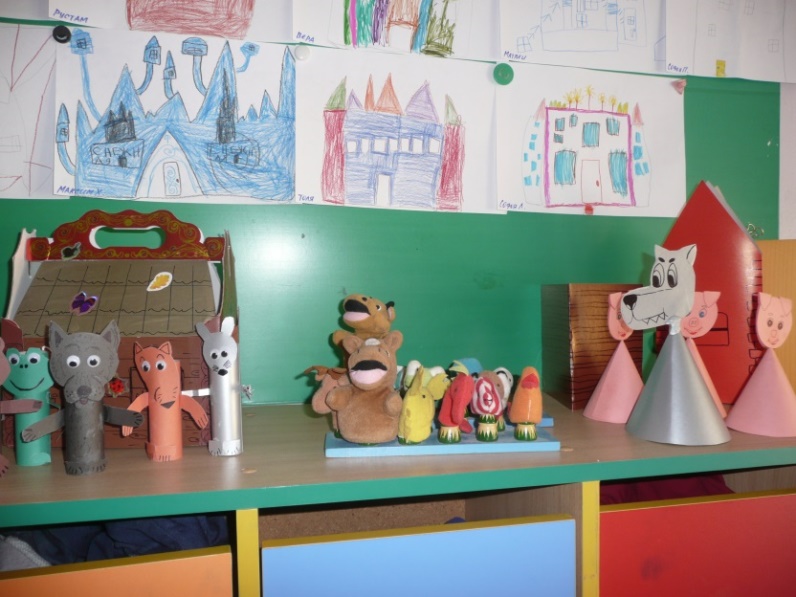 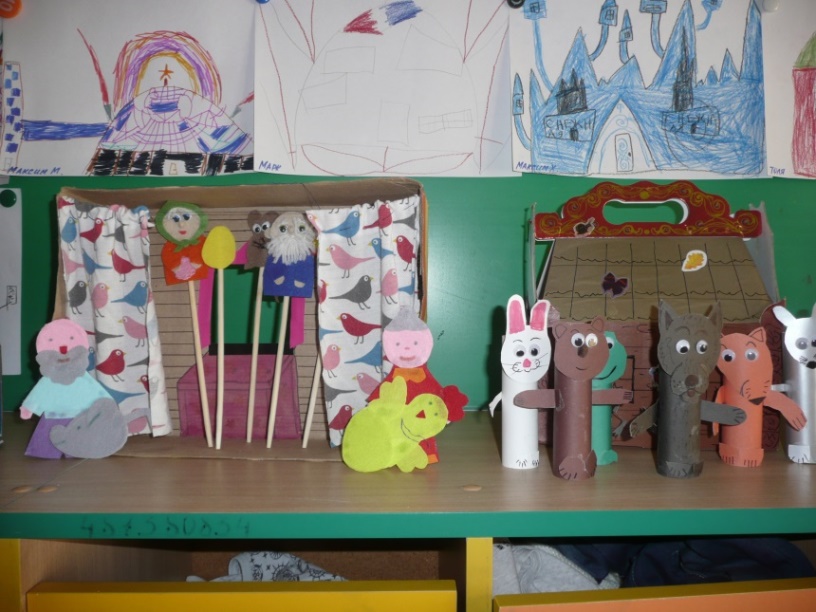 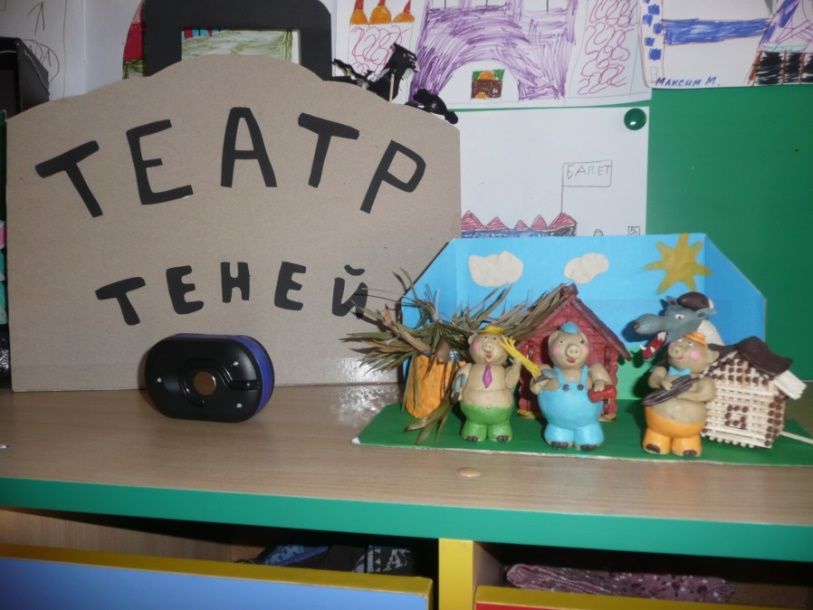 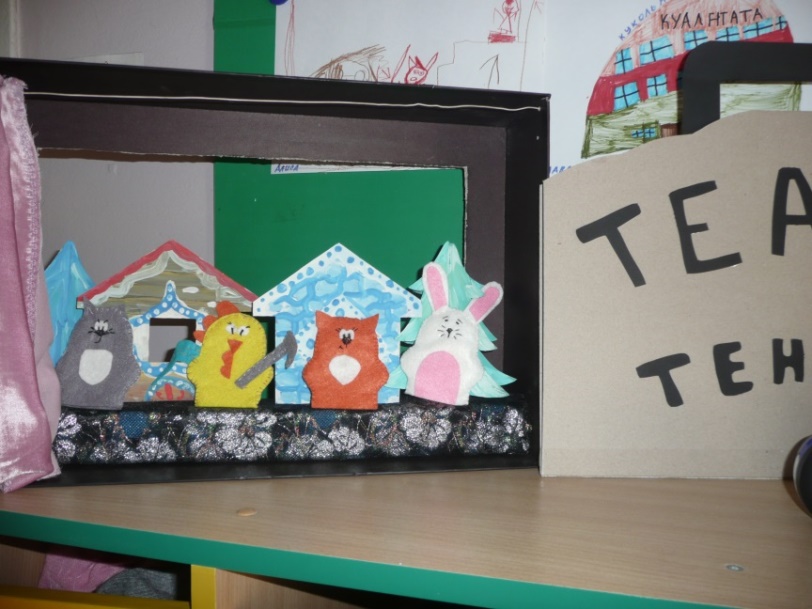 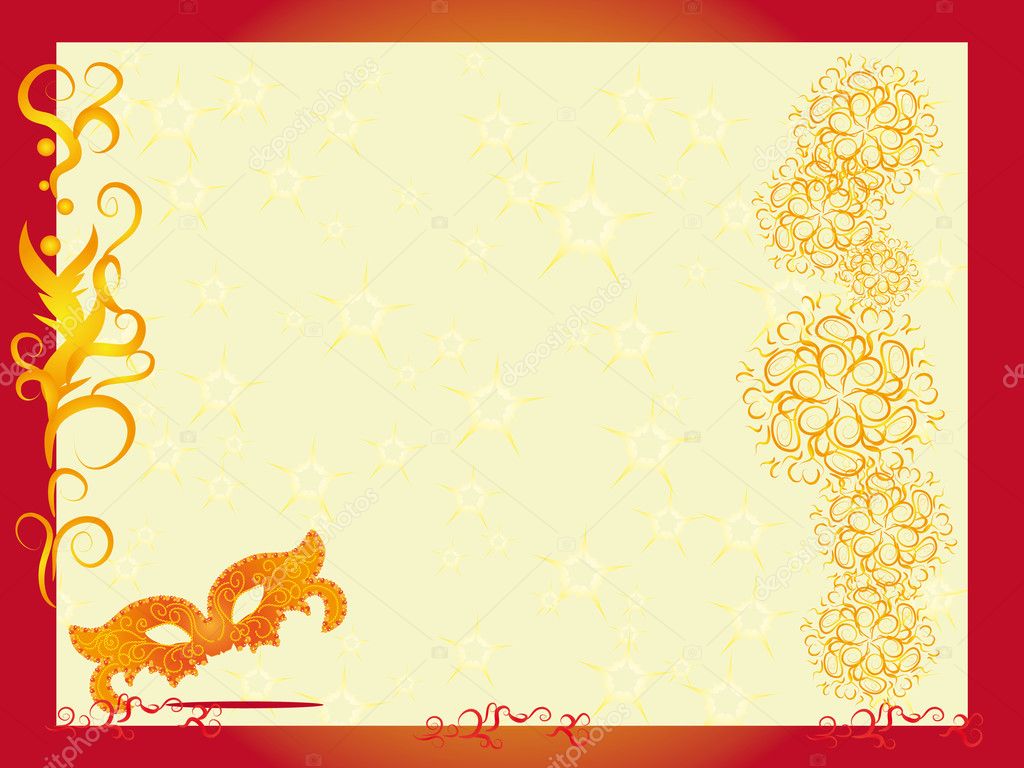 Макет Камерного театра
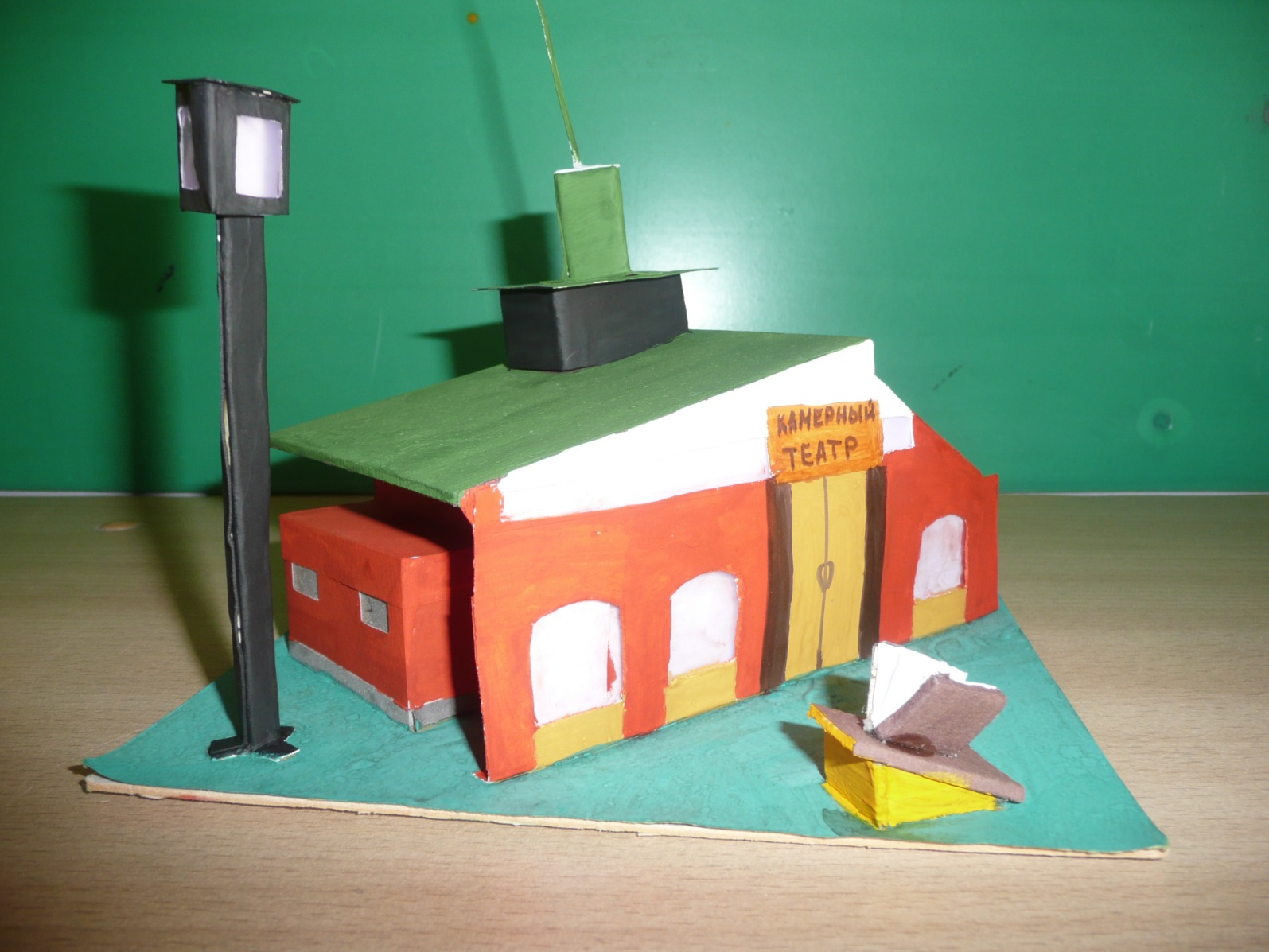 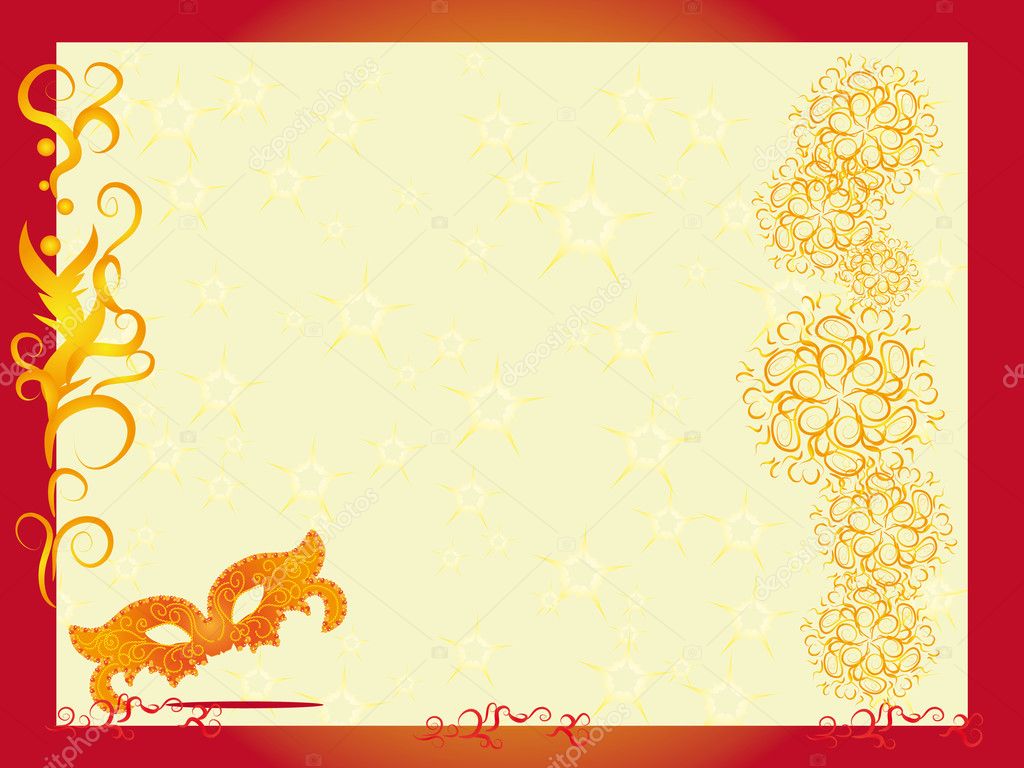 Предметно-пространственная среда
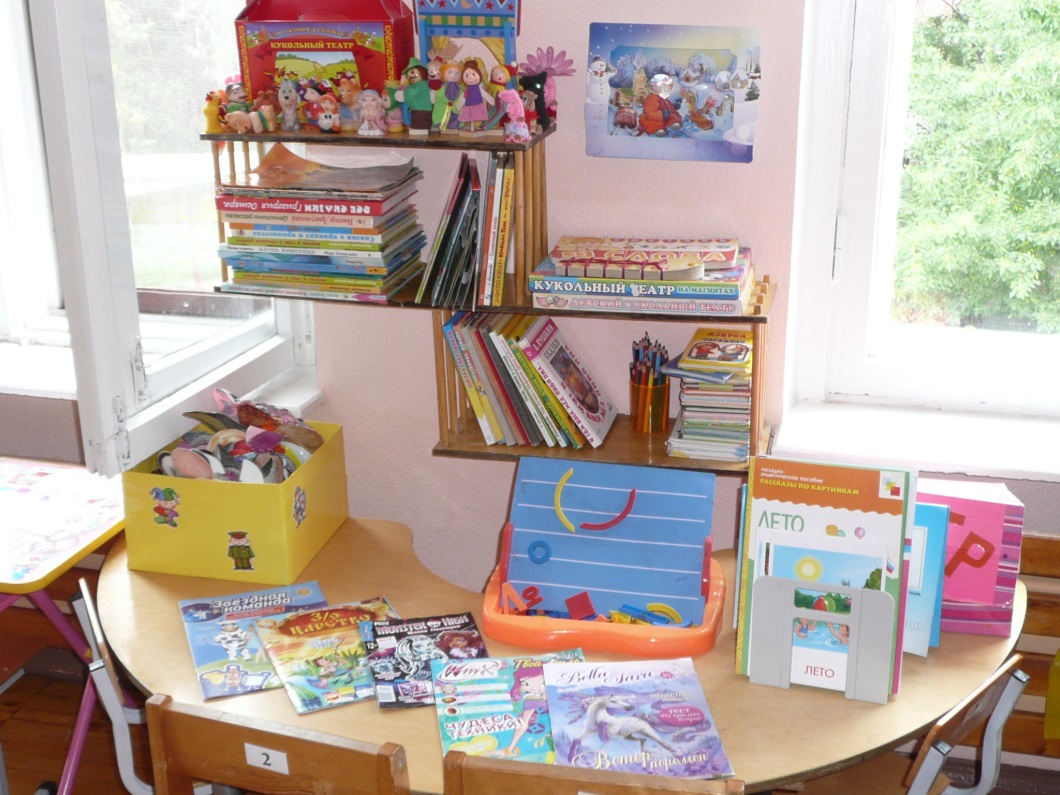 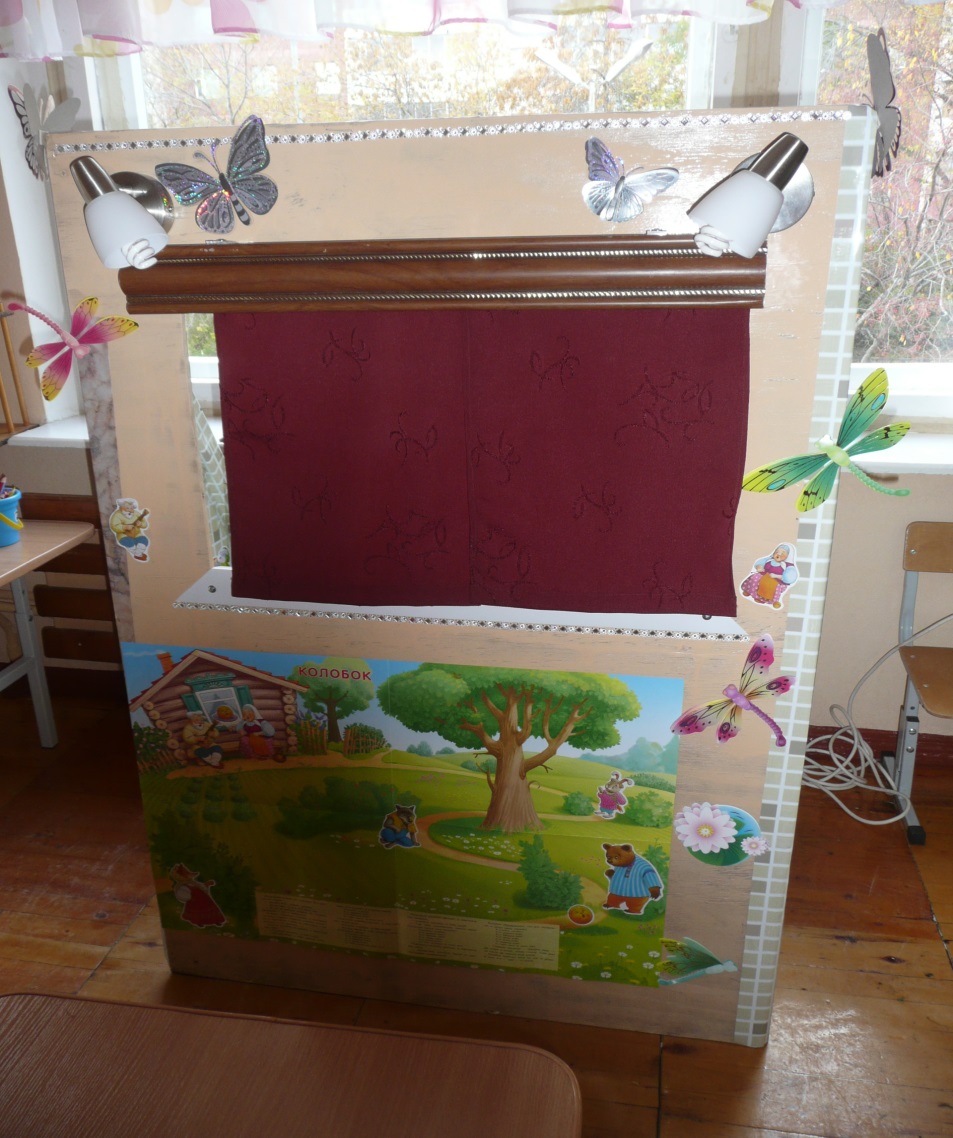 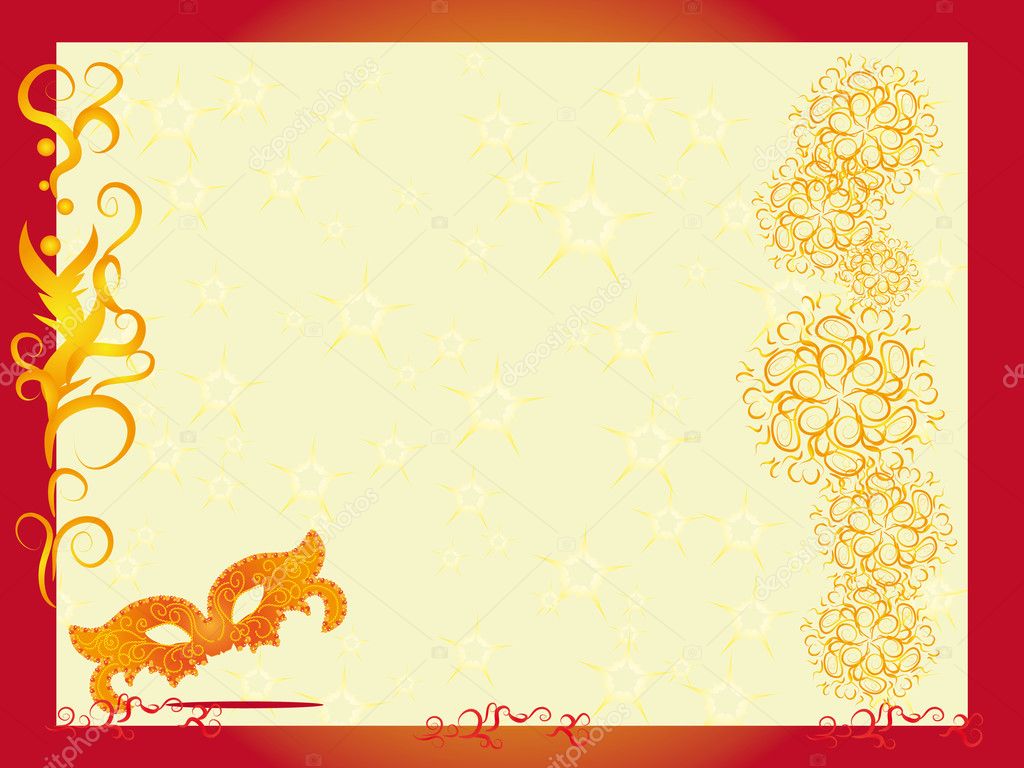 Спасибо за внимание!